Distributed Systems
Fenglyu Lin

July 3 2024
[Speaker Notes: This is a very very big topic, I cannot cover each point one by one in this short time.]
TOC
Why Distributed Systems?
Two-Generals’ Problem
RPC semantics
Distributed State & Consistency
Fault Tolerance & State Machine Replication
Consensus & Consensus Protocol
Distributed Transaction
More
Q&A
Why distributed systems?
Why Distributed Systems?
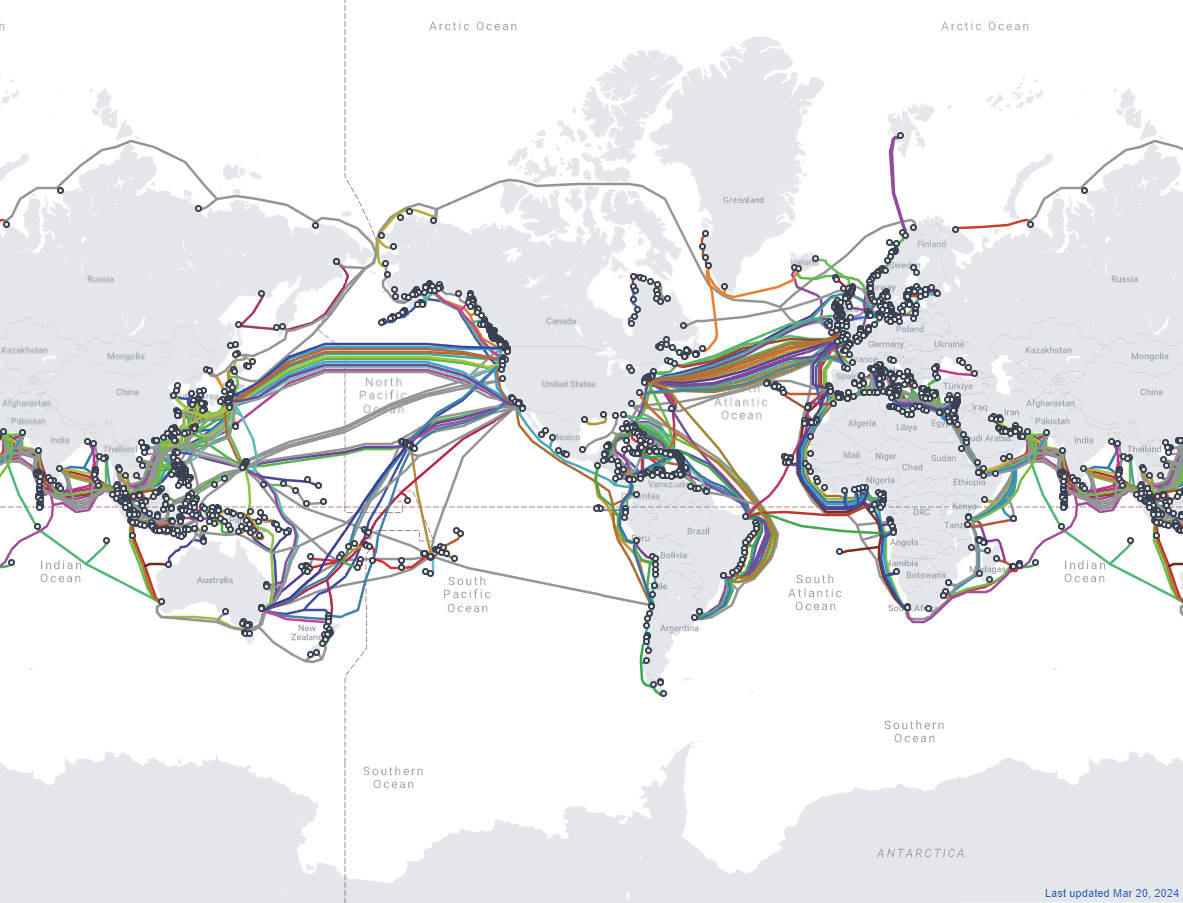 Why Distributed Systems?
Performance
Scalability
Fault Tolerance
[Speaker Notes: I believe you all can name many reasons]
Quick view for the topics
Two Generals’ Problem
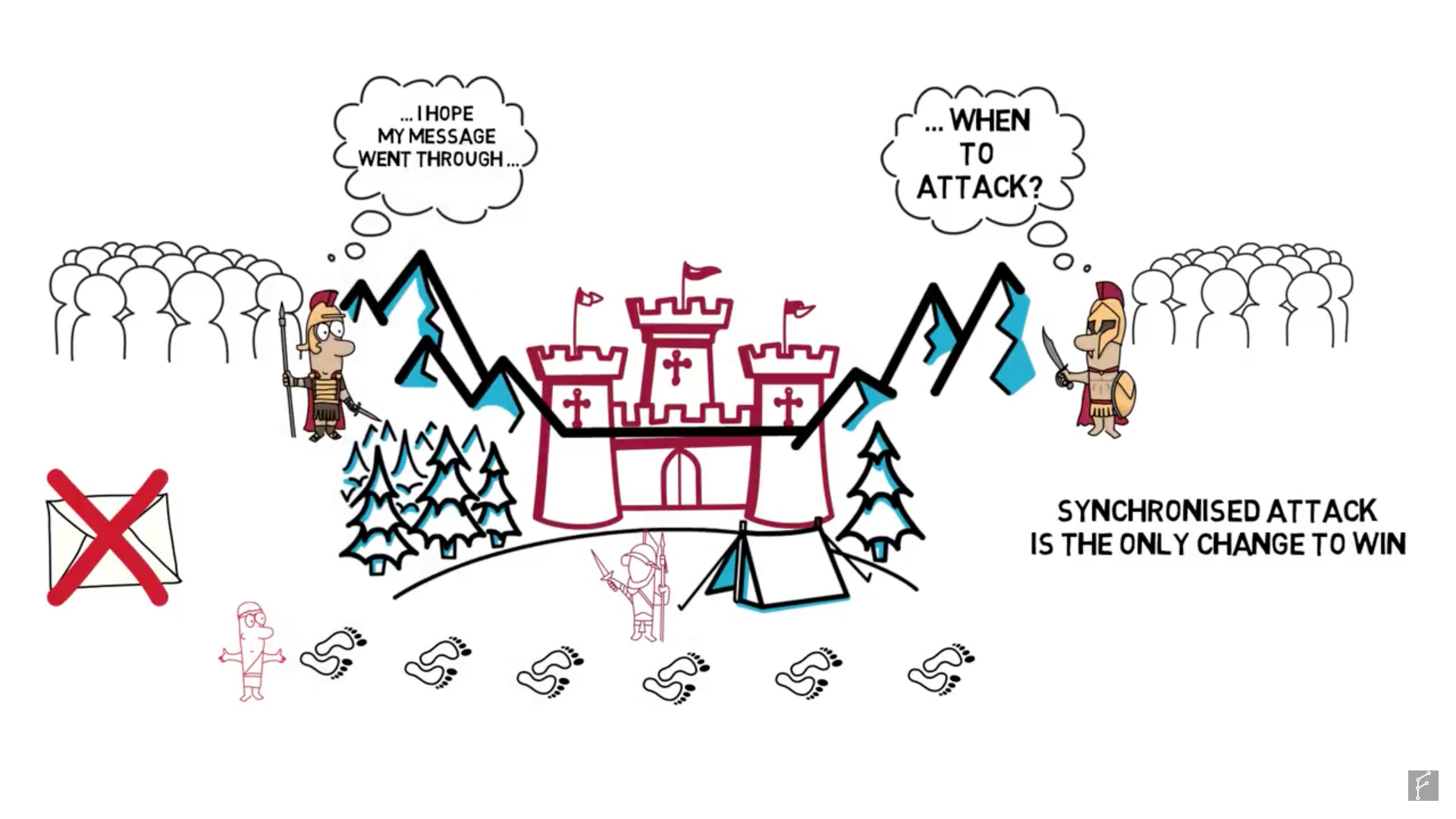 Consistency
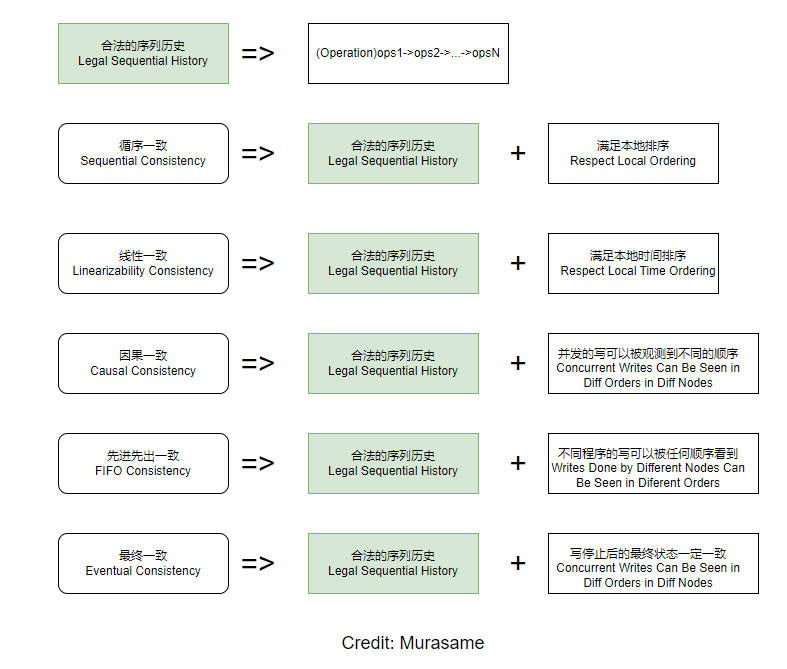 Fault Tolerance & Consensus Protocols
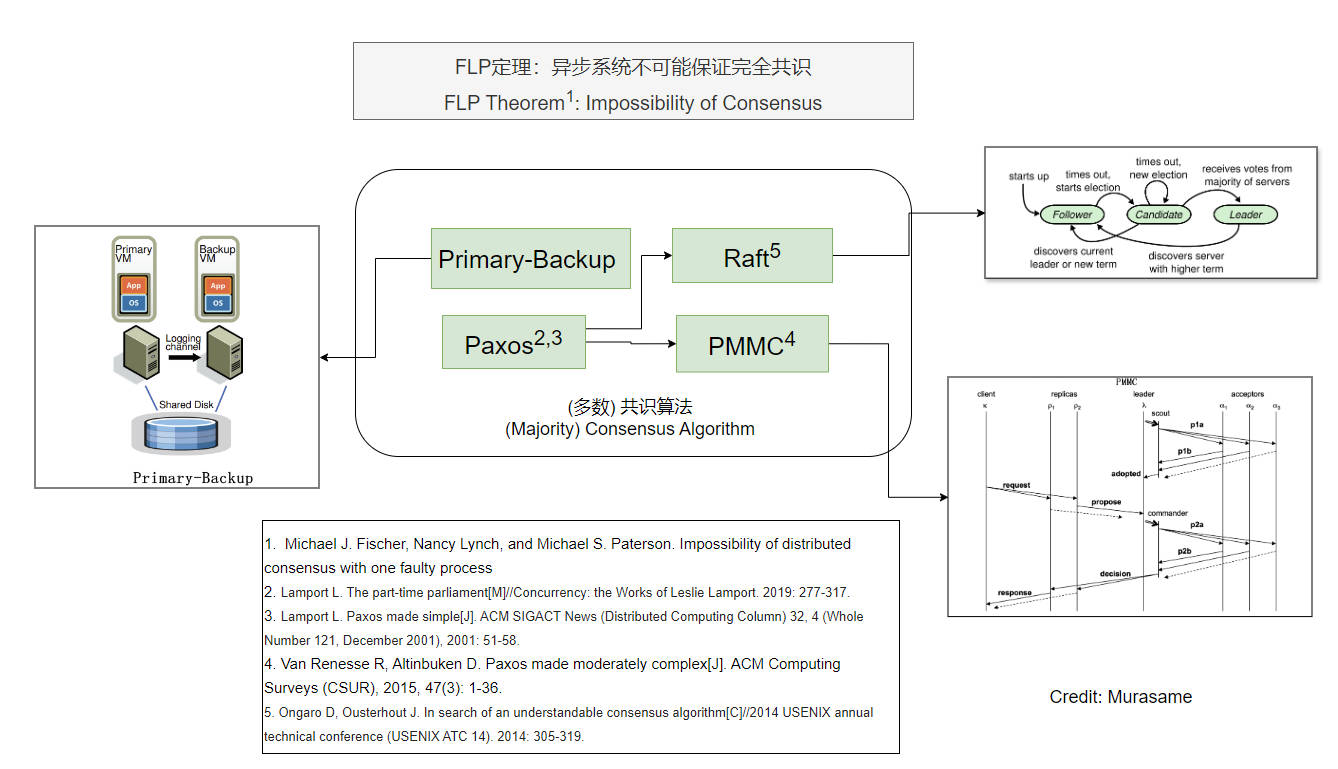 Distributed Transaction
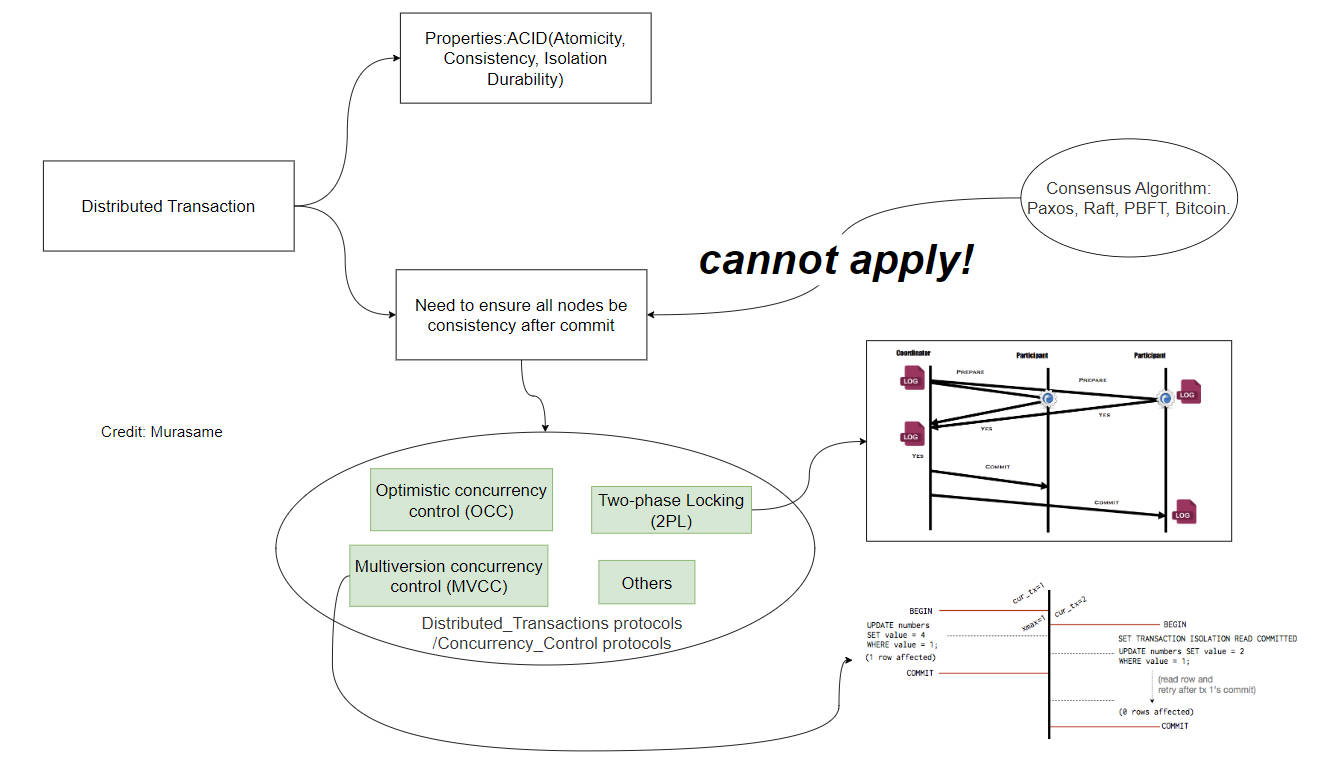 TOC
Why Distributed Systems?
Two-Generals’ Problem
RPC semantics
Distributed State & Consistency
Fault Tolerance & State Machine Replication
Consensus & Consensus Protocol
Distributed Transaction
More
Q&A
Two Generals’ Problem
Two-Generals’ Problem
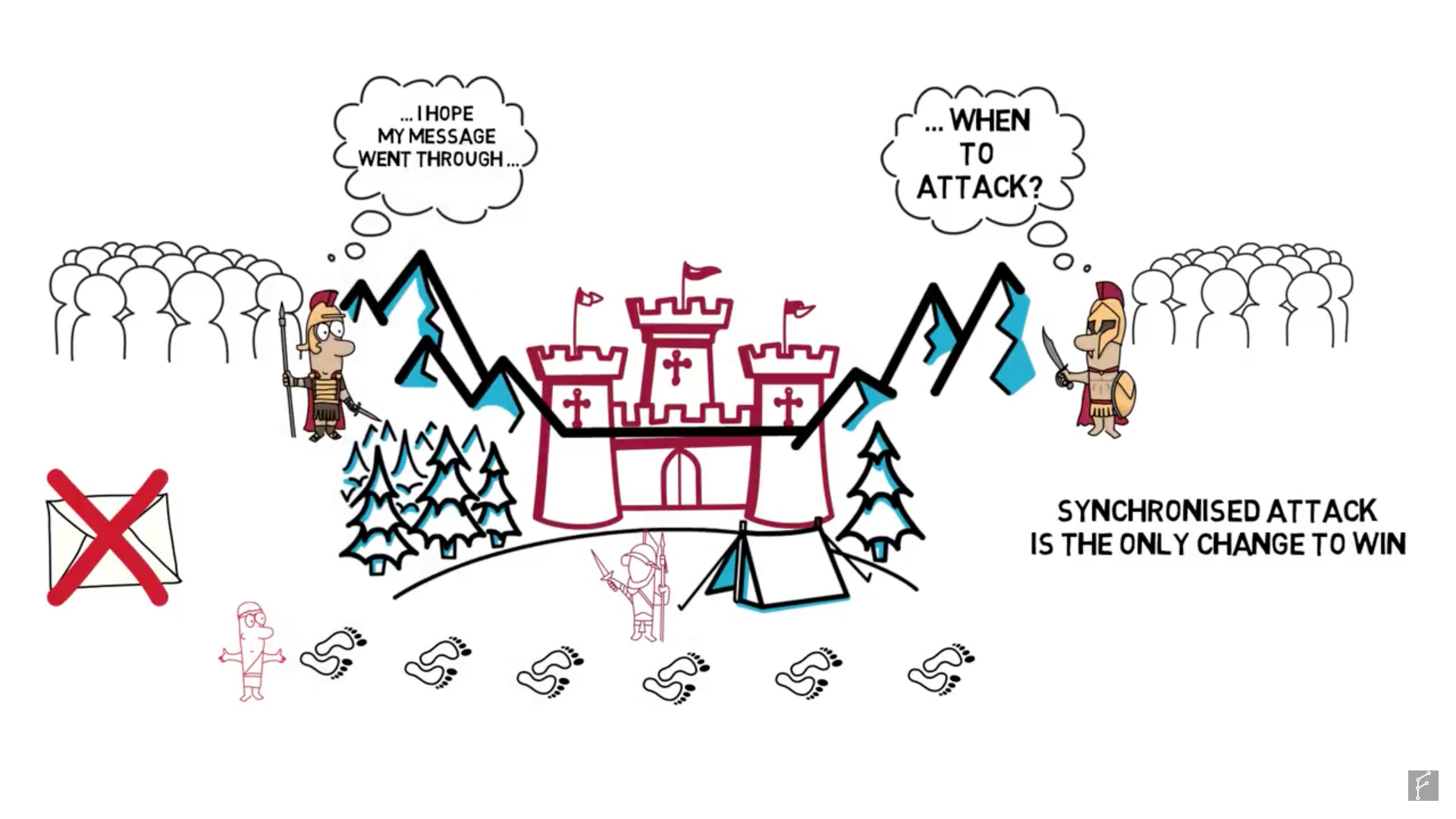 Classic thought experiment
Two generals plan to attack the enemy.
They win only when they attack at the same time.
Send messengers to communicate the time, but messengers may be captured on the way.
[Speaker Notes: Some authors also refer to this as the Two Generals' Paradox, the Two Armies Problem, or the Coordinated Attack Problem]
Two-Generals’ Problem: Unresolvable
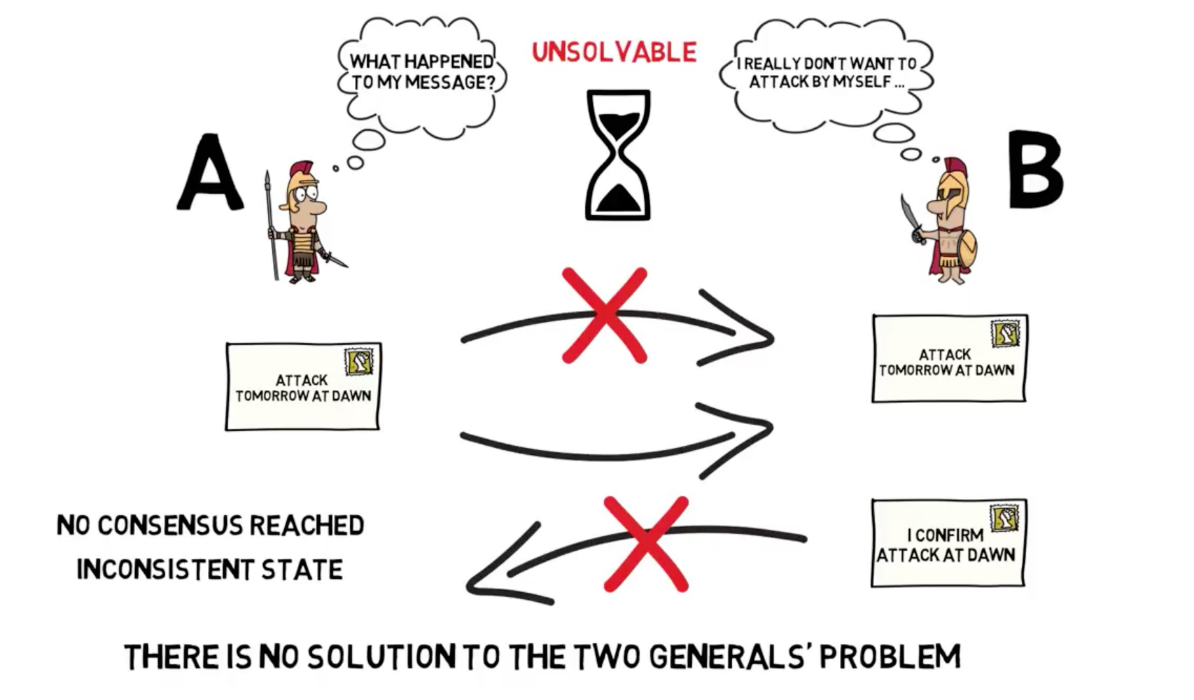 Ack of msg and Ack of ack may be lost. Can’t have an agreement of attack timing.
[Speaker Notes: https://finematics.com/two-generals-problem/]
Two Generals’ Problem
This problem is a thought experiment that remains unresolvable
It is impossible to reach a Consensus and consistent state on a unreliable tunnel.
Two Generals’ Problem
TCP provides reliable data transfer, can we resolve the Two Generals’ Problem based on TCP tunnel? Why?
Cannot. 
The reliability of TCP is built on auto-retry, it ensures the data is transmitted with a high probability. 
TCP cannot guarantee 100% consistent status among two Generals. because the infinite ACK is unavoidable.
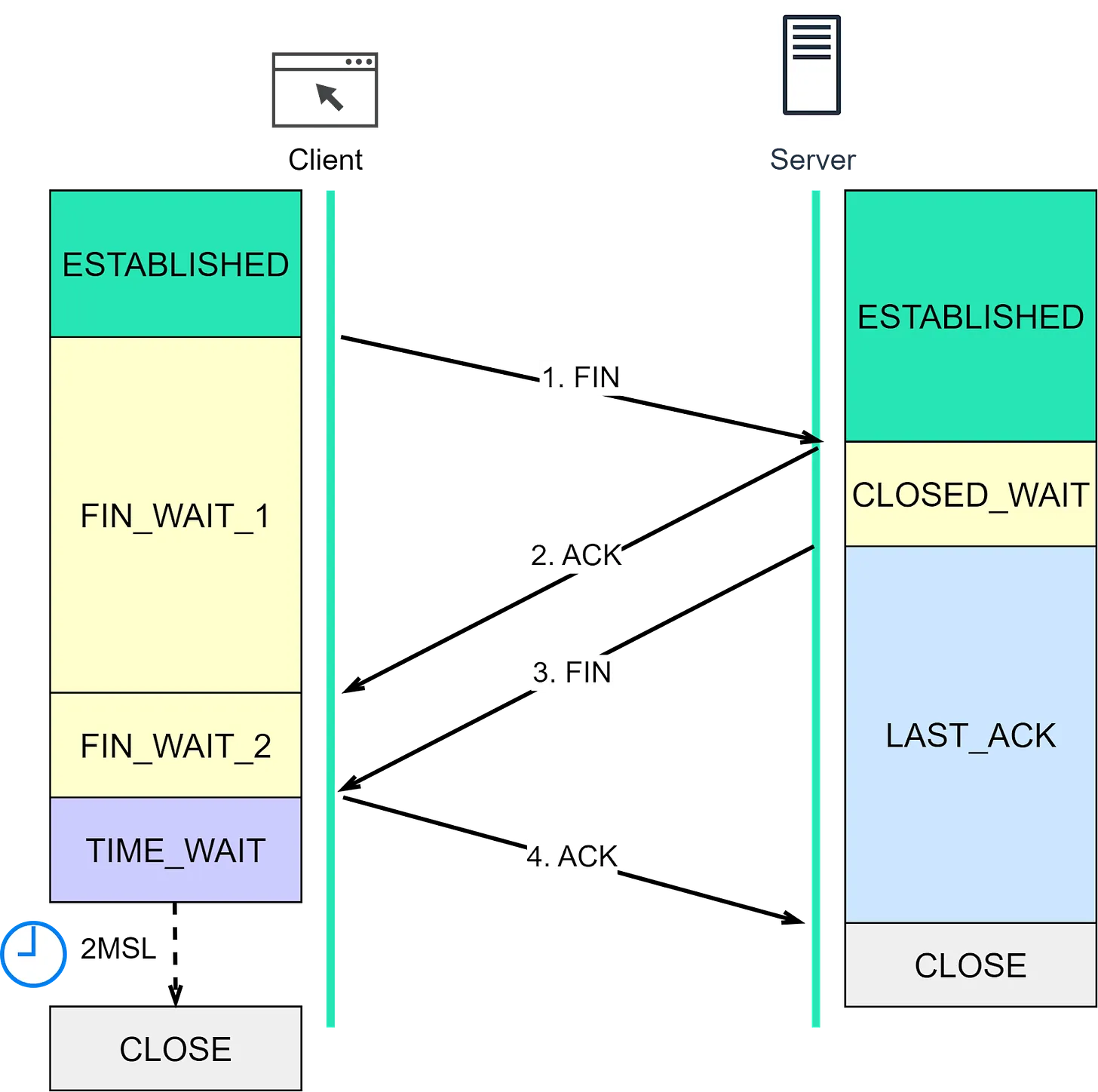 For example
The last ACK is lost,
The server retries FIN, also lost
After 2MSL the client is closed, but server never know whether the client receives the FIN.
X
[Speaker Notes: The FIN request may be lost]
Two-Generals’ Problem: Solutions in engineering way
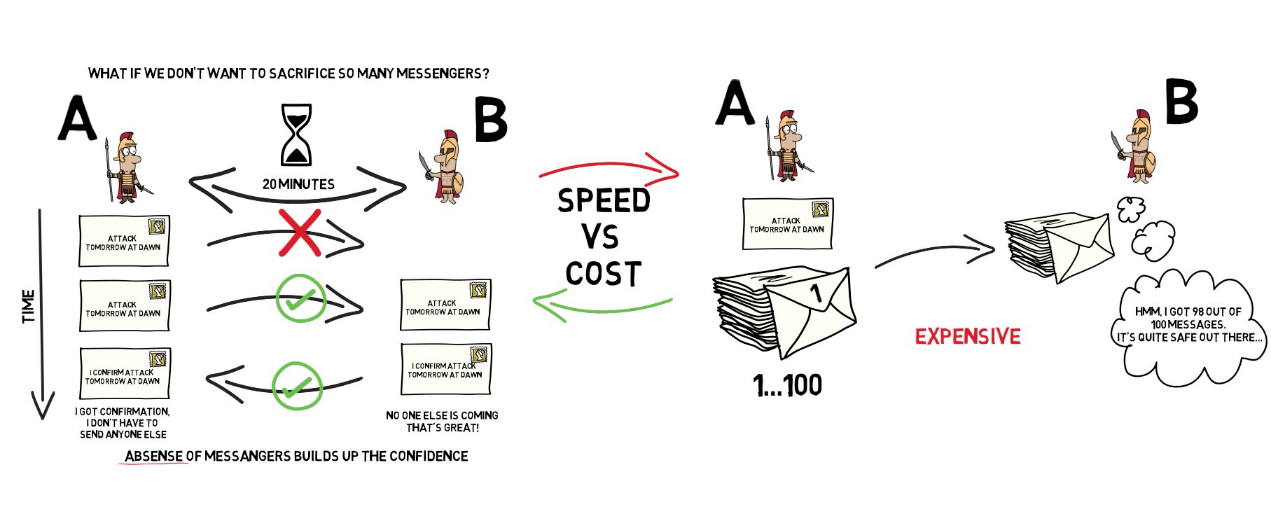 The right solution (send 100 messengers) can be built in TCP.
These is so-called engineering way, it risks a bit risk that the
[Speaker Notes: The right solution (send 100 messengers) can be built in TCP.
This is so-called engineering way, it risks a bit risk that the]
TOC
Why Distributed Systems?
Two-Generals’ Problem
RPC semantics
Distributed State & Consistency
Fault Tolerance & State Machine Replication
Consensus & Consensus Protocol
Distributed Transaction
More
Q&A
RPC Semantics
RPC Semantics
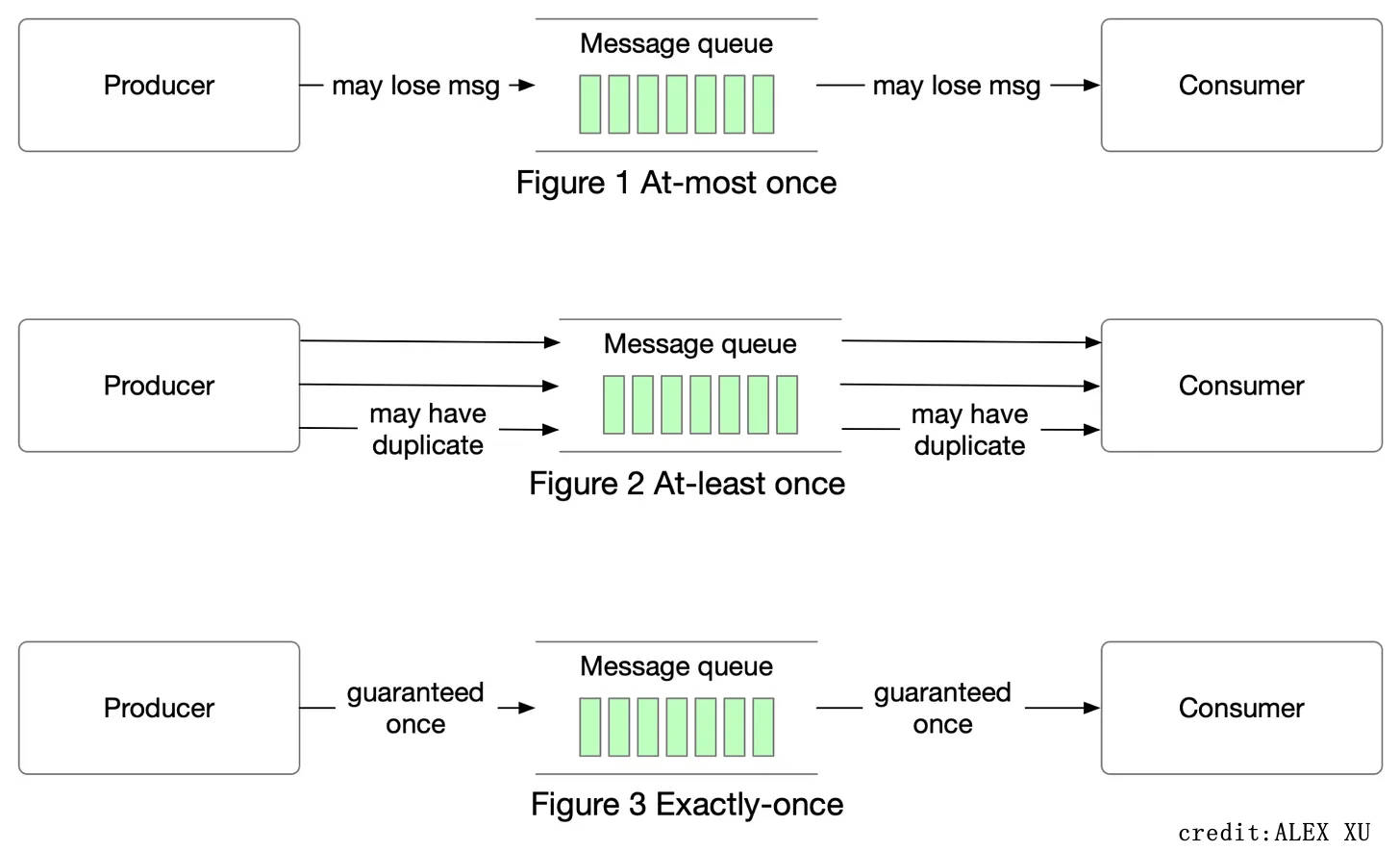 RPC Semantics
At-least-once
Request is send and received on the server one or multiple times.
It is useful when the operation is idempotent, otherwise unuseful.
Implementation
Client retries until receiving response from server
At-most-once
Request is executed on the server once.
Exactly-once
Request is sent and received exactly once.
Implementation
Theoretically impossible.
Engineering Implementation
Client sends request(seq_id) to server
Client retries until receiving response from server
Server will need to cache the response for each request(seq_id) and send back
RPC Semantics: Quiz
Why Exactly-once is impossible in theory?
Msg may be lost.
Server may crash while receiving/processing the request.
Can TCP support exactly-once?
No, it ensures the data is transmitted with a high probability.
How does Kafka ensure Exactly-once?
Produce msg
Retry mechanism
enable.idempotence=true, unique producer_id +sequnce_number per msg
Consume msg
Transactional consumption and commit offset.
TOC
Why Distributed Systems?
Two-Generals’ Problem
RPC semantics
Distributed State & Consistency
Fault Tolerance & State Machine Replication
Consensus & Consensus Protocol
Distributed Transaction
More
Q&A
Distributed State
Distributed State
Distributed State is “Information retained in one place that describes something, or is determined by something, somewhere else in the system”

Benefits of distributed state
Performance
Reliability
Coherence
Distributed State
“Information retained in one place that describes something, or is determined by something, somewhere else in the system”
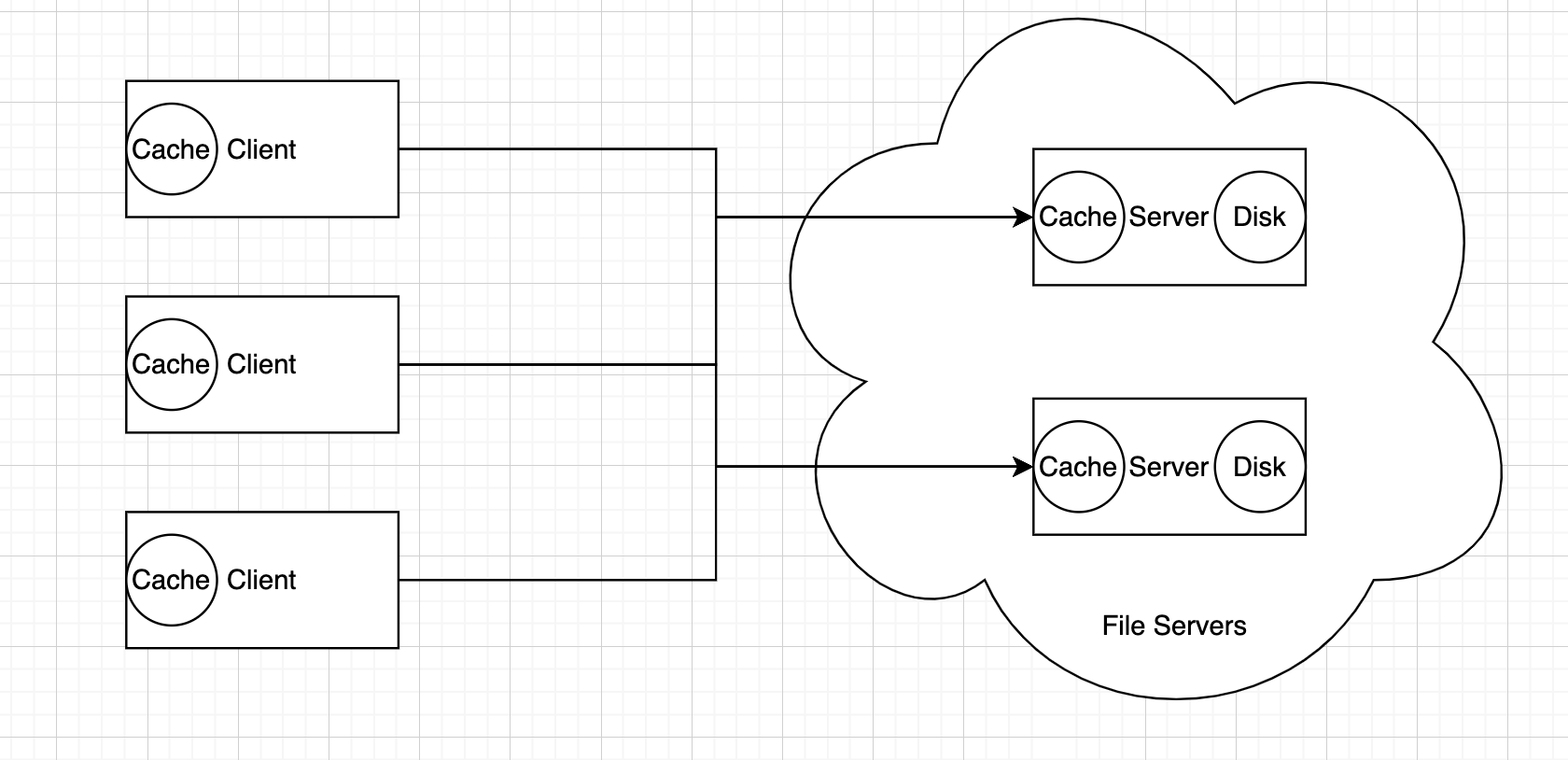 Consistency
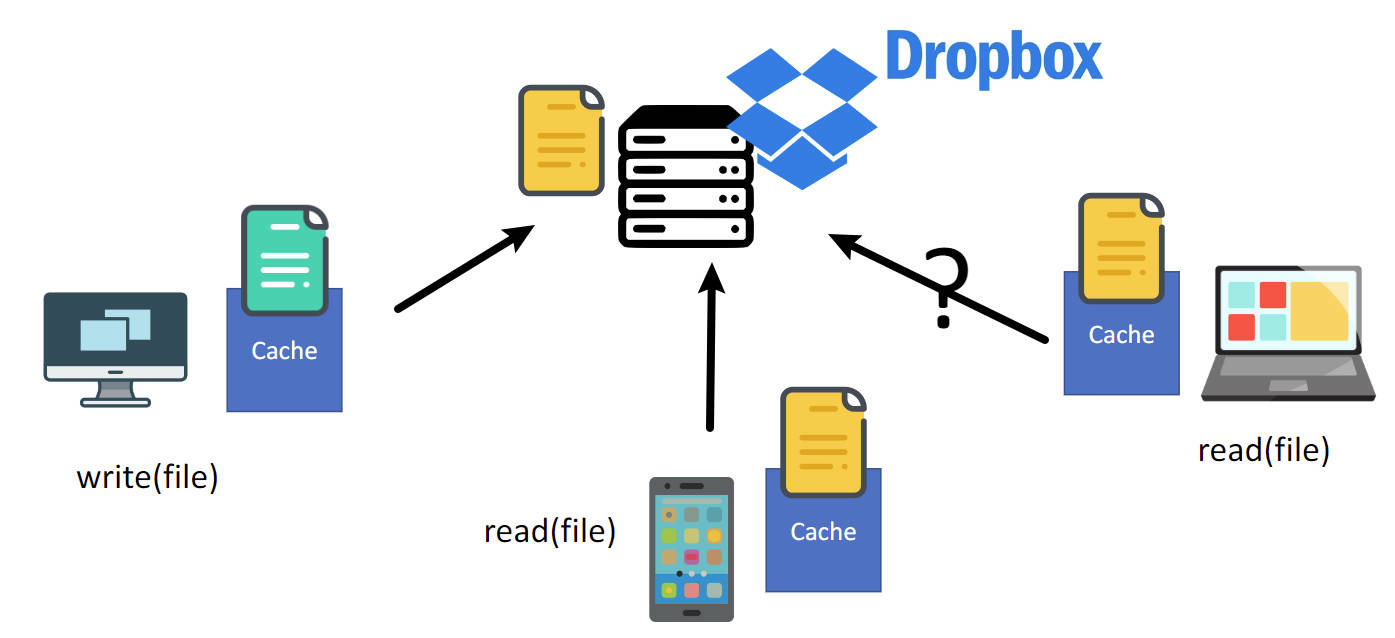 Consistency
How do we define and compare consistency between different behaviours?
Is it okay to see the stale value?
Should we must read the latest data?
What if there is concurrent write request, which data should we read?

Apparently, we need formal semantics.
Consistency
Consistency: the allowed semantics (return values) of a set of operations to a data store or shared object.
A safety property: specifies the bad things that shouldn’t happen in any execution.
It specifies the interface, not the implementation.
Anomaly: violation of consistency semantics
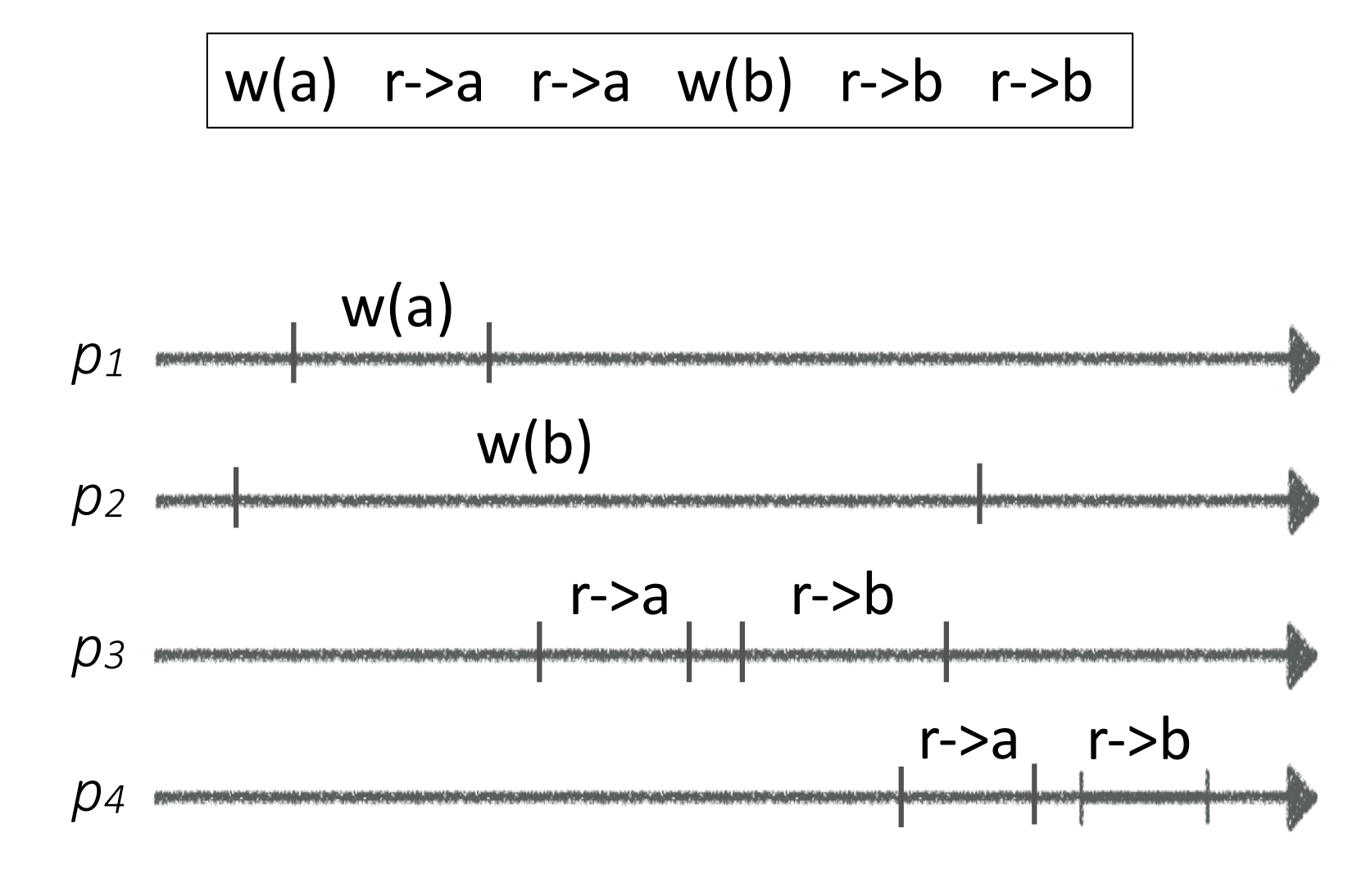 [Speaker Notes: Performance
• Consistency requires synchronization/coordination when data is
cached/replicated
• Often slower to make sure you always return the right answer
• Availability
• What if client is offline, or network is not working
• Weak/eventual consistency may be the only option
• Programmability
• Weaker models are harder to reason against]
Consistency
Strength & Weakness
Strong Consistency: behaves like a single instance
Weak Consistency: behaves diff from single instance
Eventual Consistency: the weak consistency(aberrant) are temporary
Consistency
Two important consistency definition
Sequential Consistency(Serializability): Requires that a history of operations be equivalent to a legal sequential history, where a legal sequential history is one that respects the local ordering at each node.
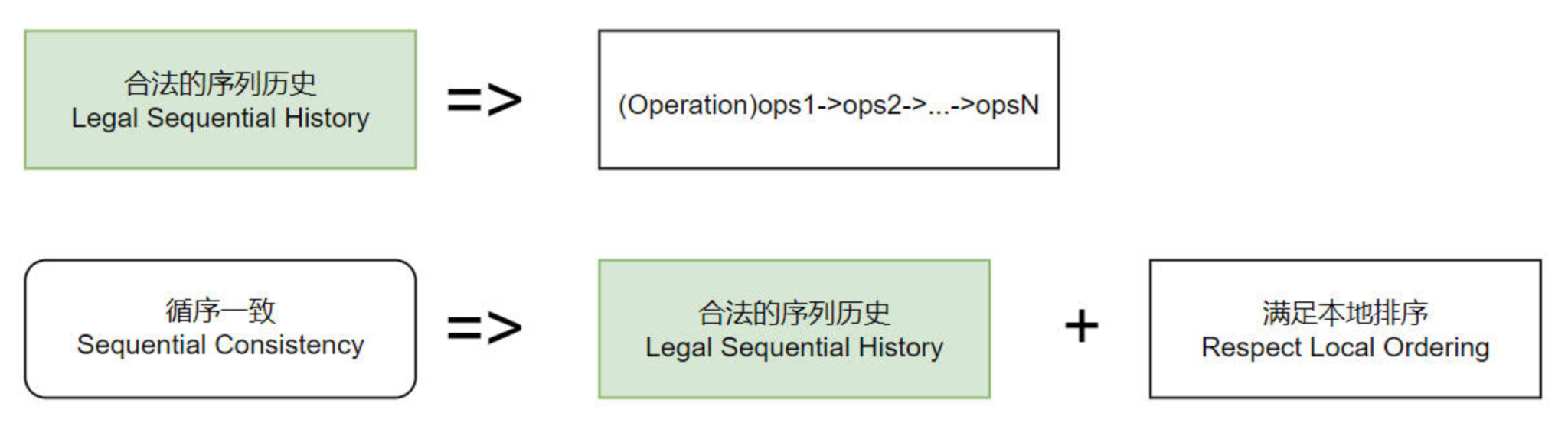 Consistency: Sequential Consistency
YES!
Single register
Process writes/reads
Read must be before Write
1. Legal History
2. Respect Local Ordering
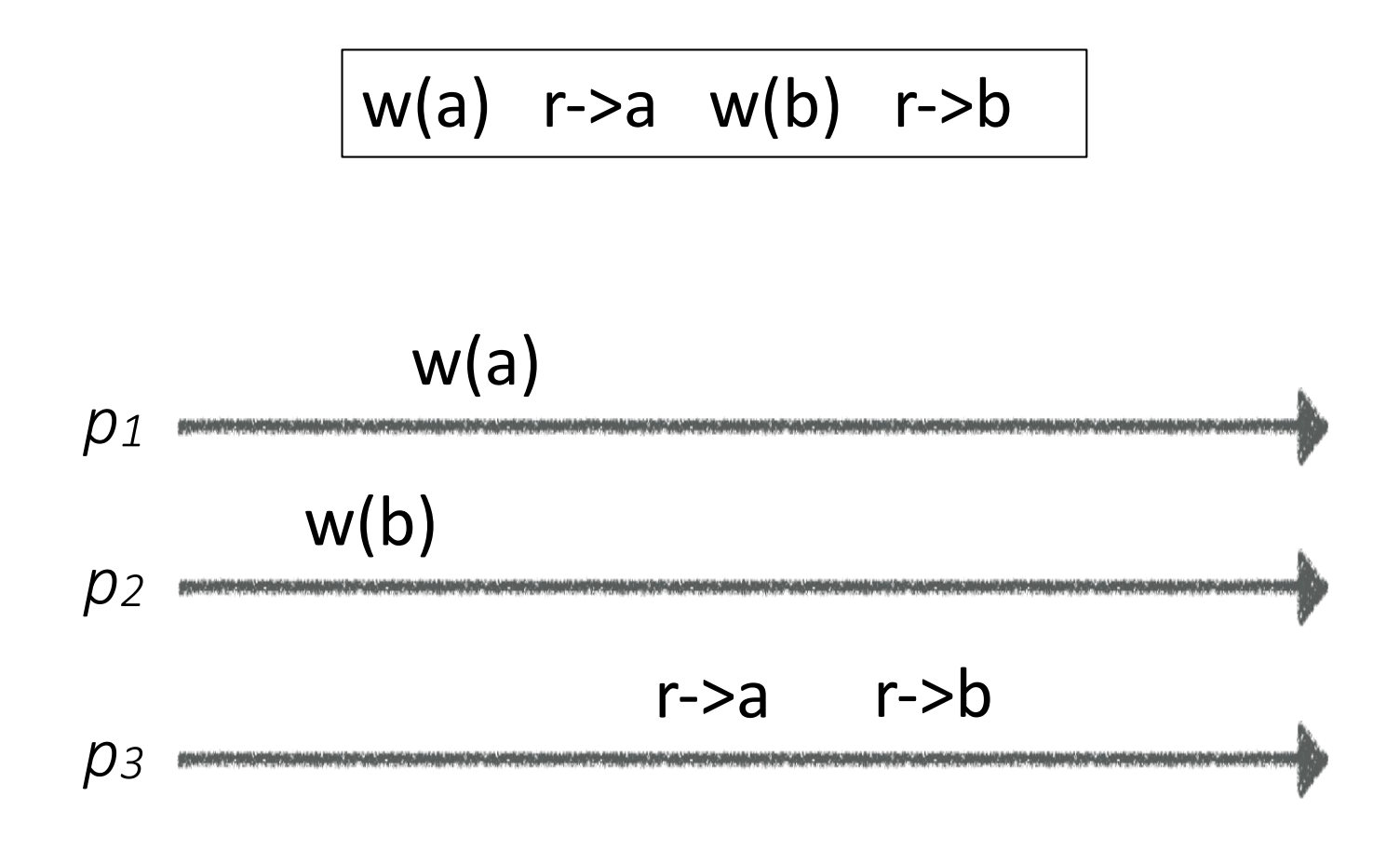 Consistency: Sequential Consistency
No!
Single register
Process writes/reads
Read must be before Write
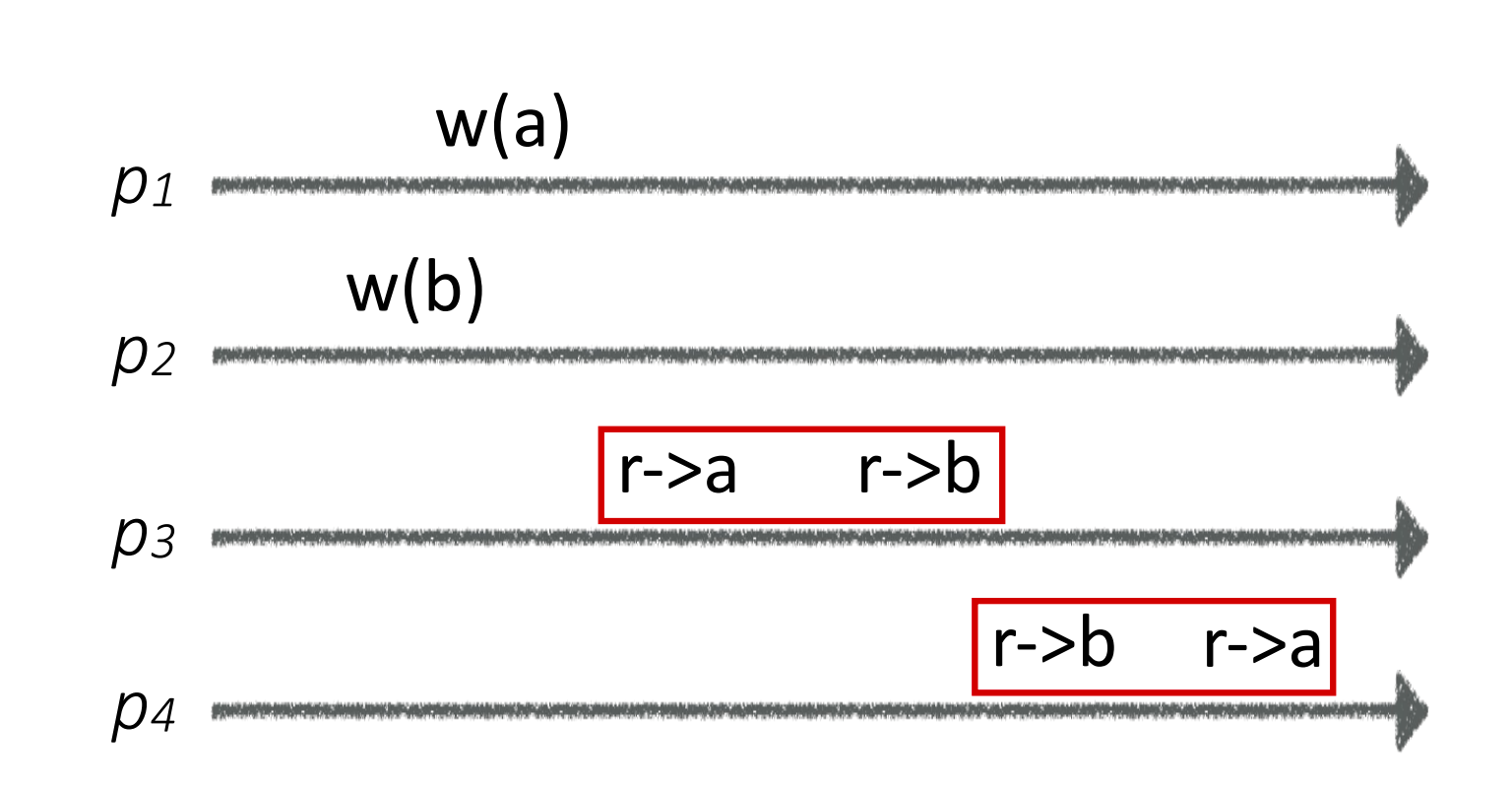 We cannot find a Legal History
respects Local Ordering
Consistency
2. Linearizable Consistency(Linearizability): Sequential Consistency + respect real-time ordering. 
It behaves like there is a single copy of data. 
One of the strongest consistency.
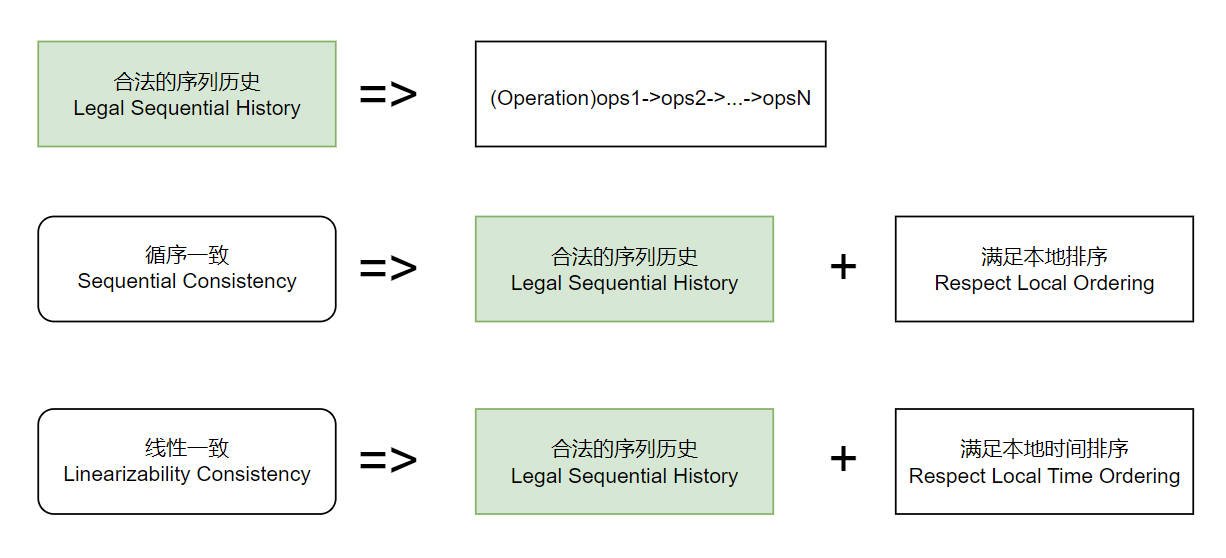 Consistency
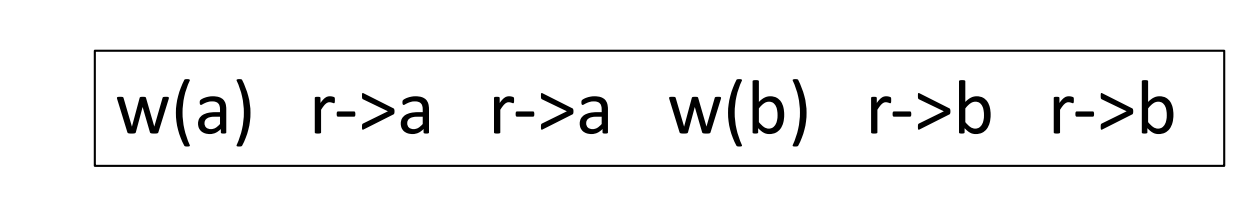 YES
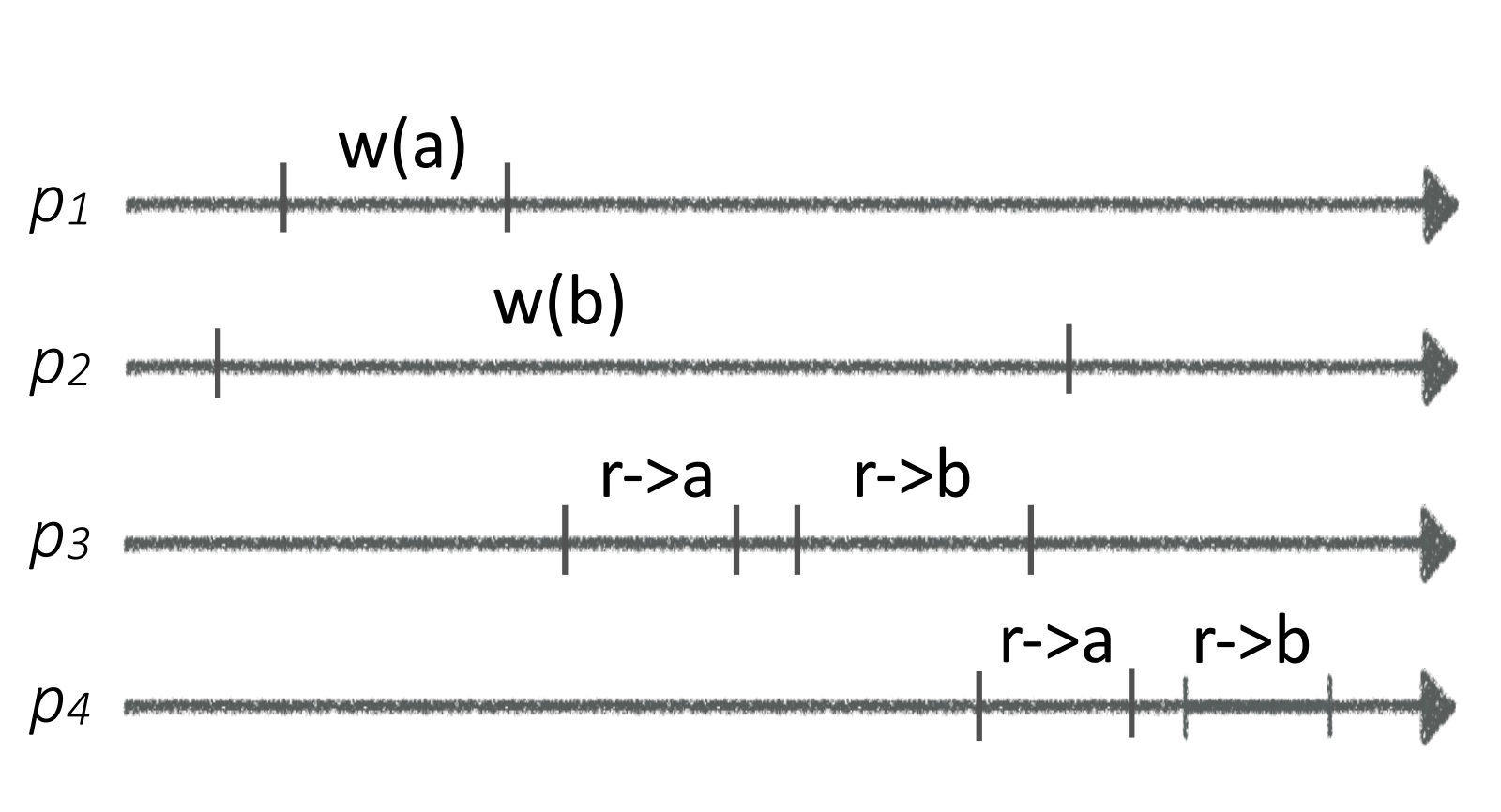 Consistency
The difference between them
Sequential consistency allows operations to appear out of real-time order.
The most common way systems are sequentially consistent but not linearizable is by allowing read-only operations to return stale data.
More Consistency
Other types of consistency
Causal Consistency: Writes that are not concurrent must be seen in order, concurrent writes can be seen in different orders on different nodes.
FIFO Consistency: Writes done by the same process are seen in that order; writes by different processes can be seen in different orders.
Eventual Consistency: if all writes to an object stop, eventually all processes read the same value.
TOC
Why Distributed Systems?
Two-Generals’ Problem
RPC semantics
Distributed State & Consistency
Fault Tolerance & State Machine Replication
Consensus & Consensus Protocol
Distributed Transaction
More
Q&A
Fault Tolerance
Fault Tolerance
Single Instance:
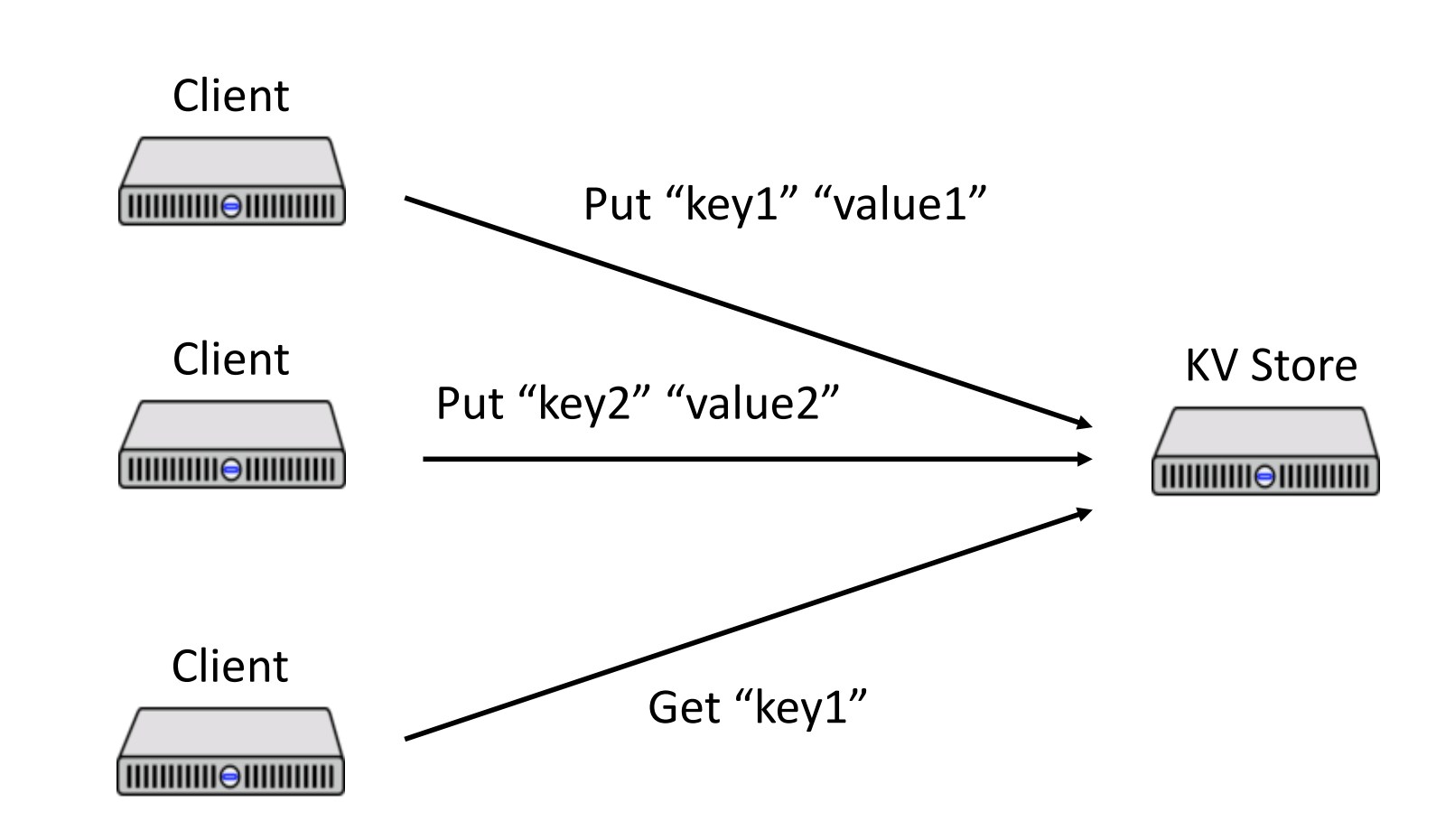 X
Fault Tolerance
To support single point fault tolerance
Replicate the state machine across multiple servers
Clients can view all servers as one state machine
This approach is so called SMR (State Machine Replication)
Primary and Backup
Consensus Protocols
Primary & Backup
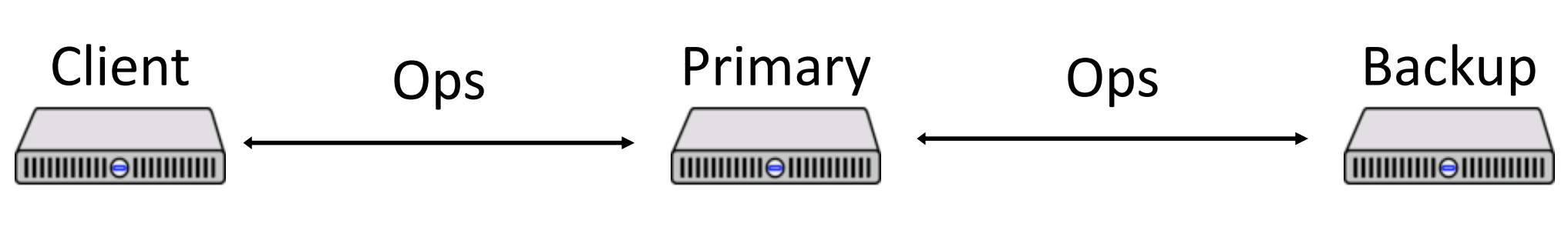 Primary & Backup
At any time:
Client talks to the server, the primary
The data of primary if replicated to backup
If the primary fails, the backup becomes primary
Goals:
Correct and available, behaves like a single copy
Despite failures(Crash, Network issues, etc)
Primary & Backup
Basic Operations
Clients send operations (Put, Get, Append) to primary
Primary decides on order of ops
Primary forwards sequence of ops to backup
Backup performs ops in same order
After backup has executed/saved ops, primary replies to client
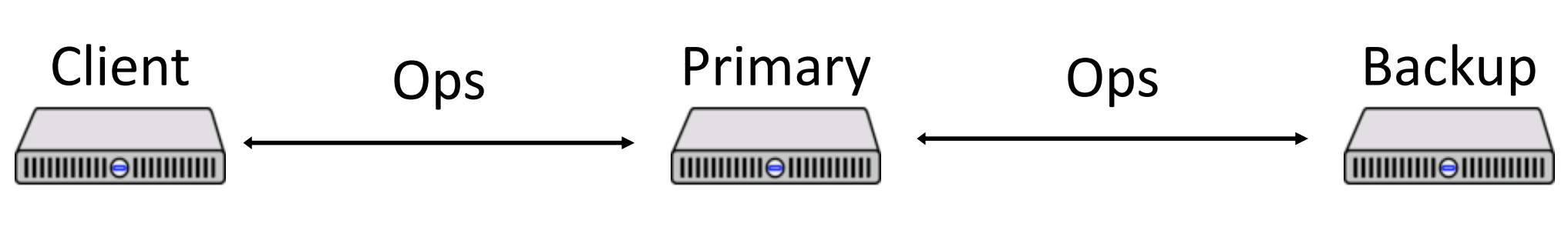 Primary & Backup
Challenges
Server may crashes
There can be only one Primary at a time
State transfer between Primary and Backup
Log operations? Content of memory?
Think about the binlog of MySQL 
Lost/delay/duplicate messages
Primary & Backup
To manage the replicate states, deal with server failures. 
We introduce the View Server. 
View Server decides who is primary, backup, or idle server.
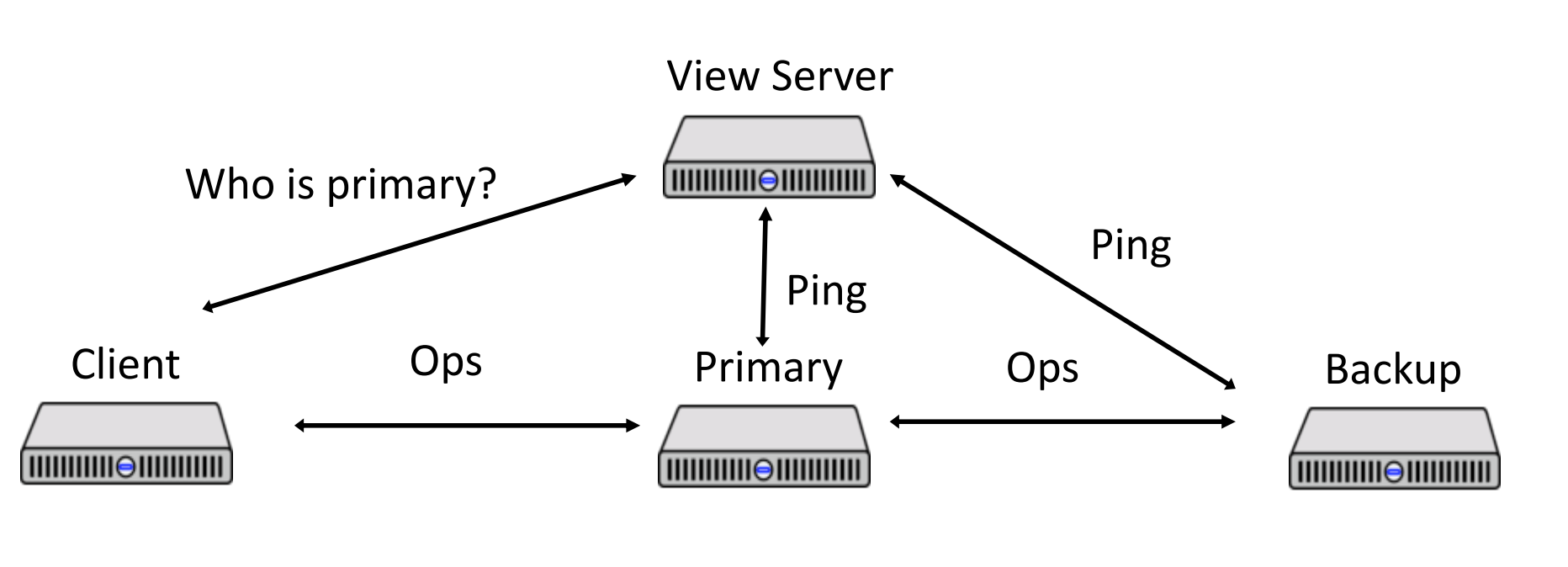 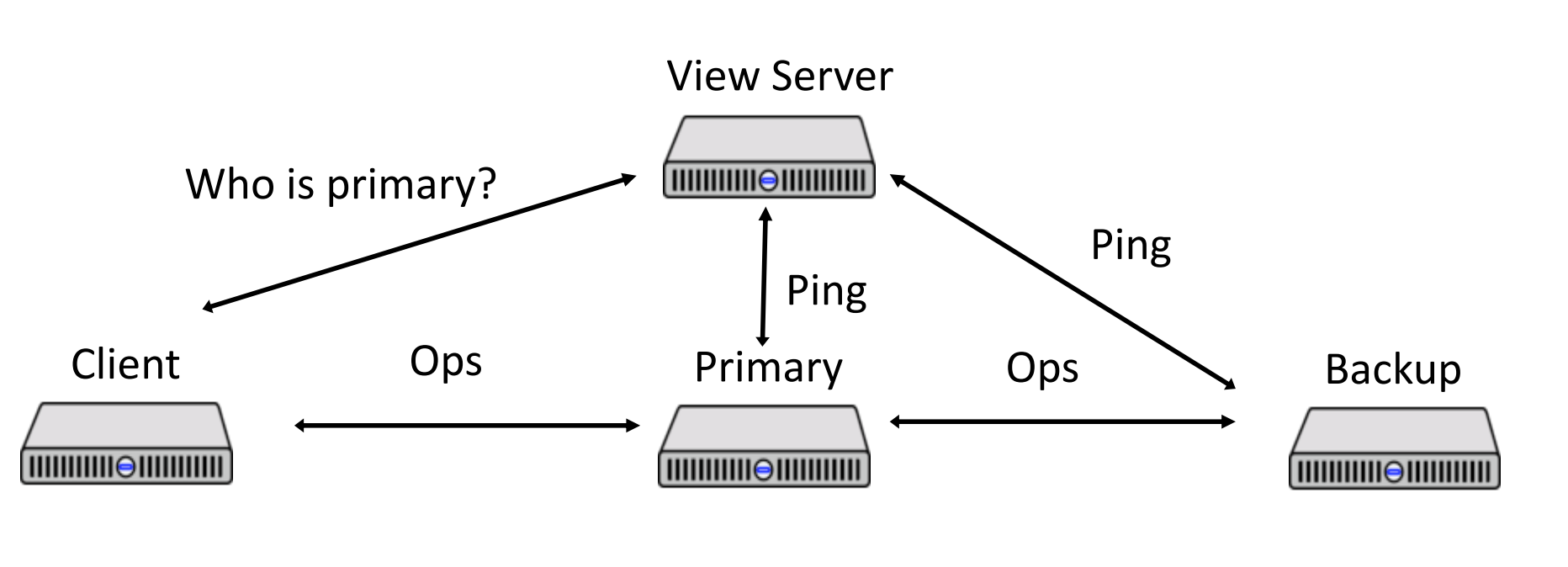 Primary & Backup
A view is a statement about the current roles in the system
View Server detects the server failures by heartbeats
Each server periodically calls view server
Dead if missed in Pings
Live after a single Ping

On primary fails
Set Backup as Primary
Promote Idle as Backup
Primary transfer data to Backup
On backup fails
…
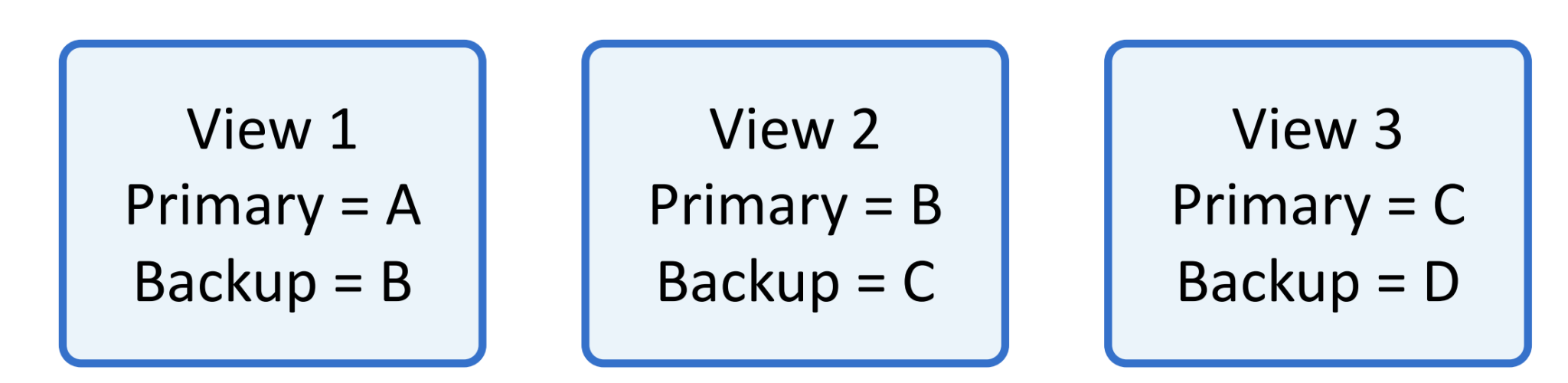 [Speaker Notes: If more than two servers are live, extras are “idle”]
Primary & Backup
Question
Can more than one server think it is Primary? (Split-brain)
YES, due to network issues
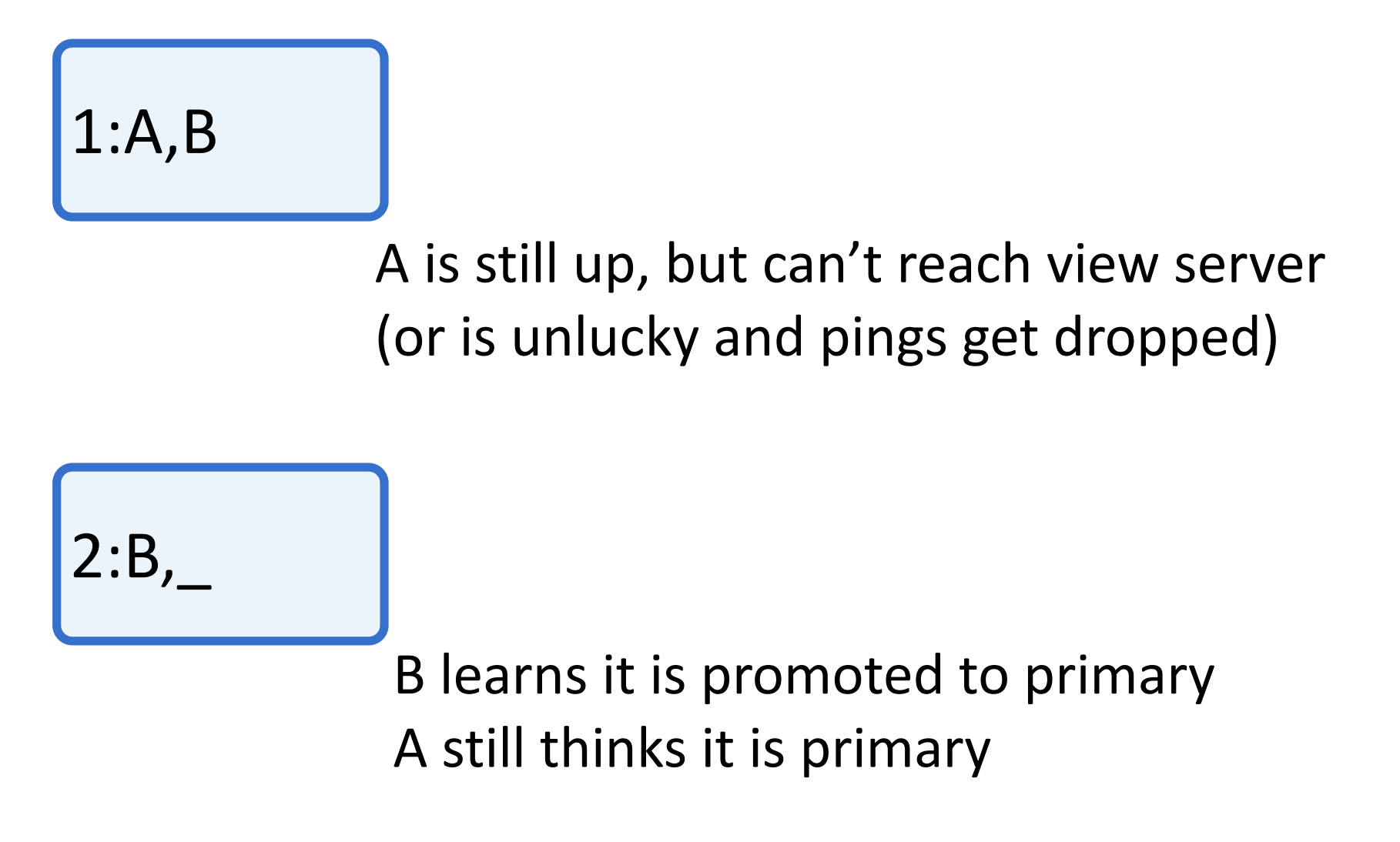 [Speaker Notes: If more than two servers are live, extras are “idle”]
Primary & Backup
Rules
Primary in view i+1 must have been backup or primary in view i
Primary must wait for backup to accept/execute each op before replying to client
Backup must accept forwarded requests only if view is correct
Non-primary must reject client requests
Every operation must be before or after state transfer
So no more Split-Brain Problem
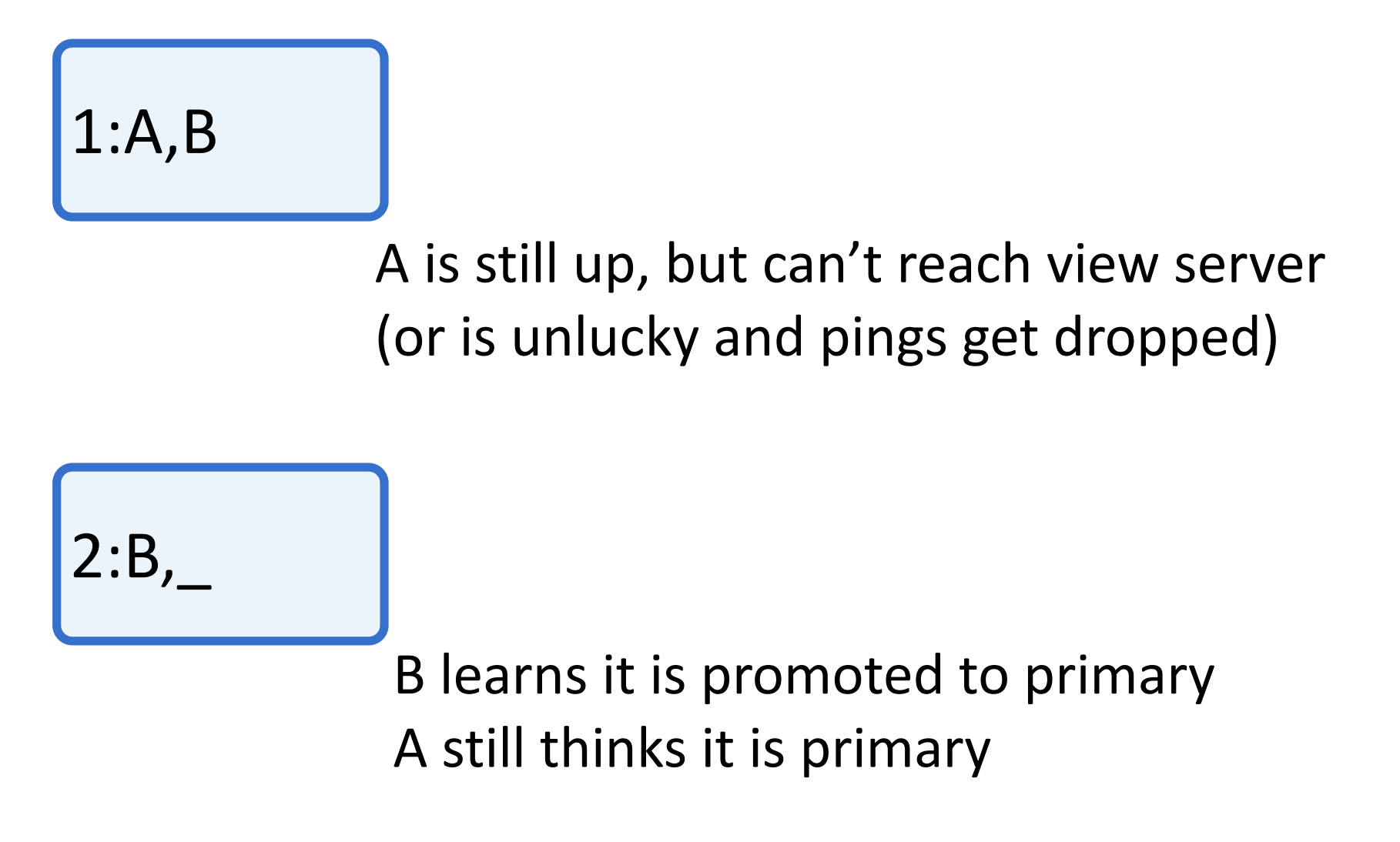 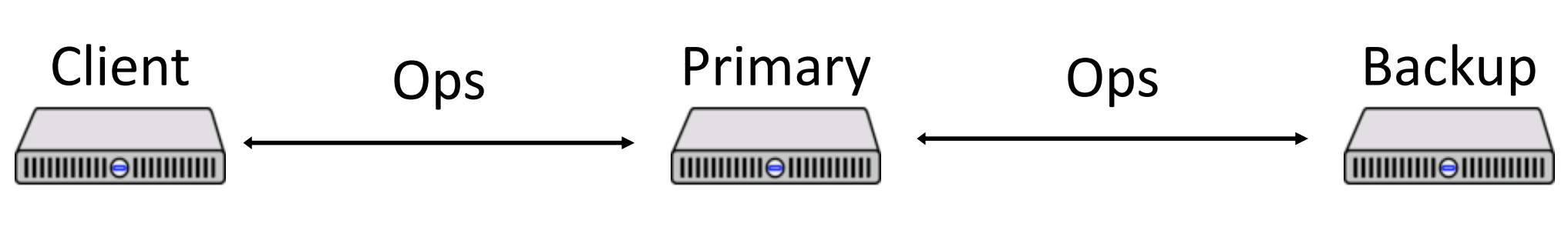 [Speaker Notes: If more than two servers are live, extras are “idle”]
Primary & Backup
The drawback of Primary & Backup
View Server have single point of failures.
If replicate view server, then we have to add another view server for them..
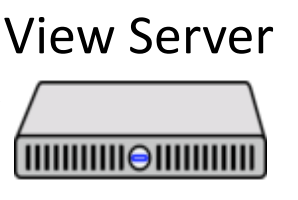 How to resolve this?
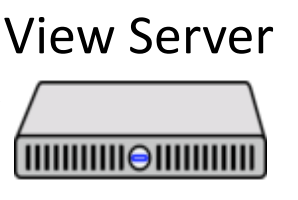 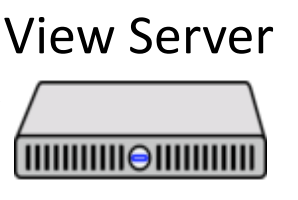 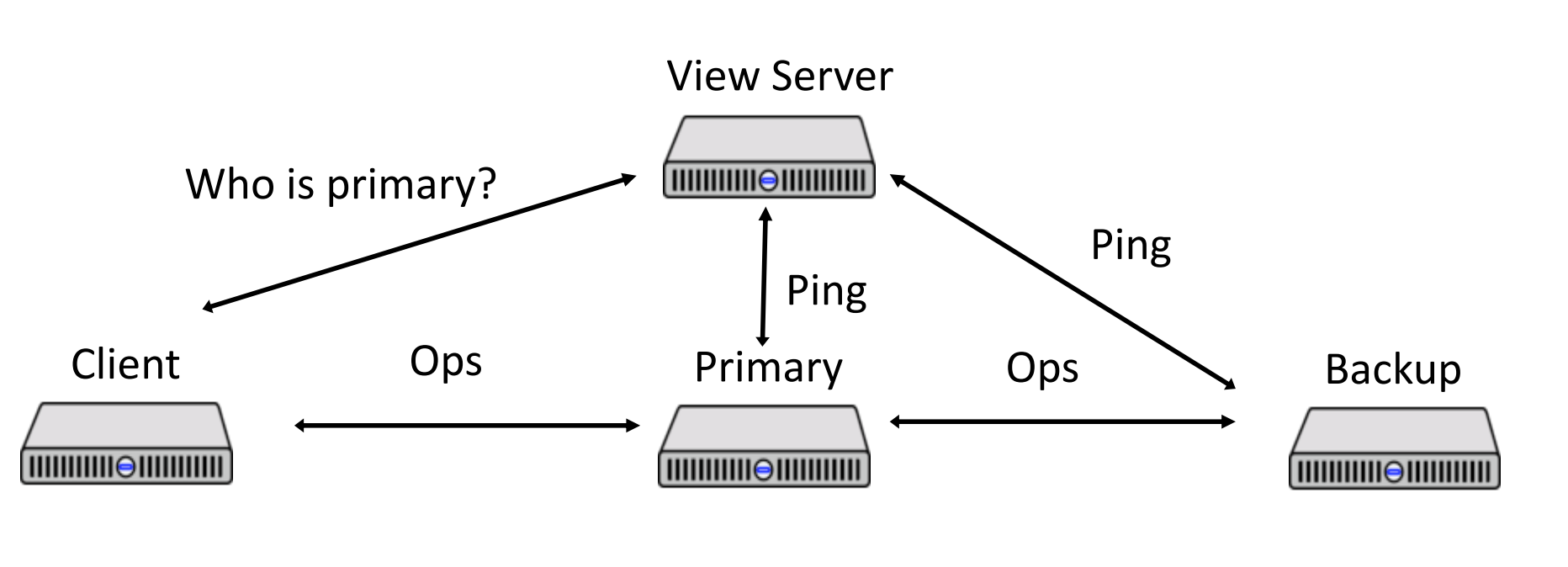 TOC
Why Distributed Systems?
Two-Generals’ Problem
RPC semantics
Distributed State & Consistency
Fault Tolerance & State Machine Replication
Consensus & Consensus Protocol
Distributed Transaction
More
Q&A
Consensus Protocols
Consensus Protocols
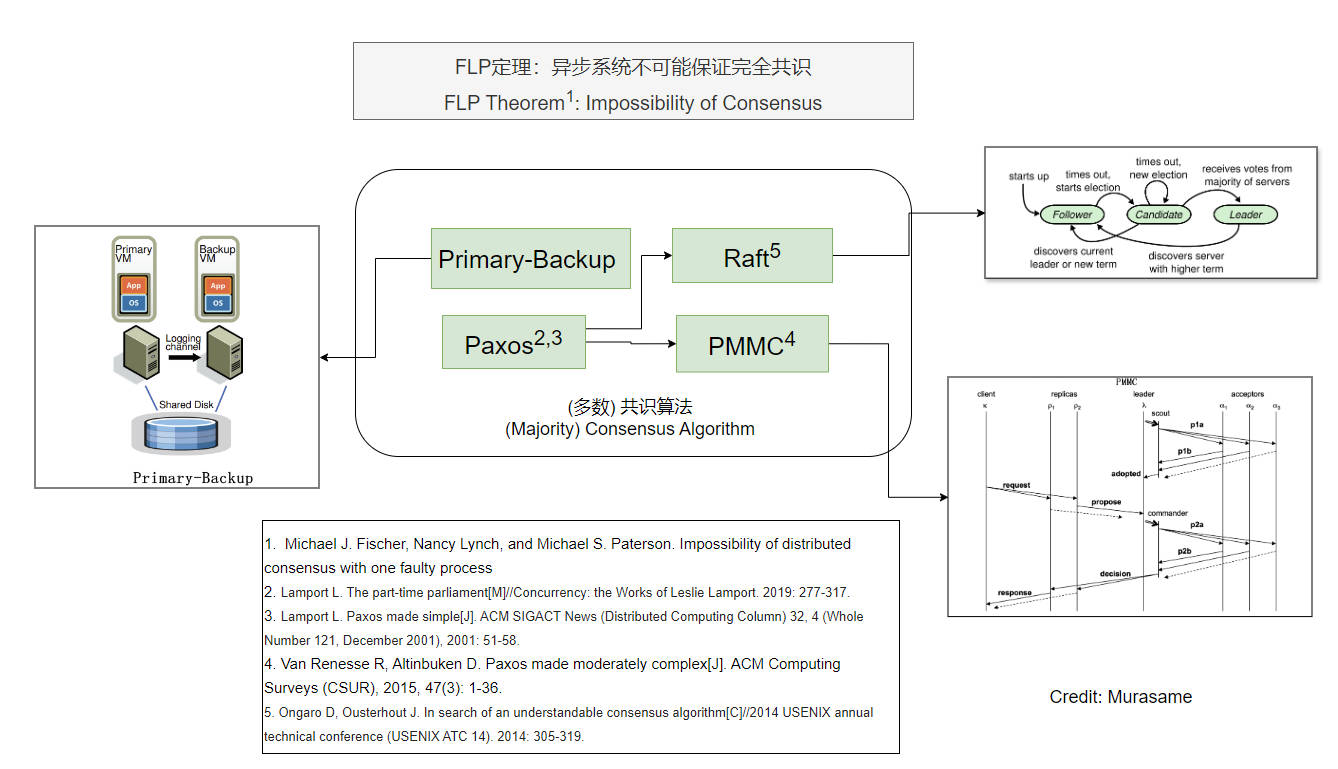 Consensus Protocols
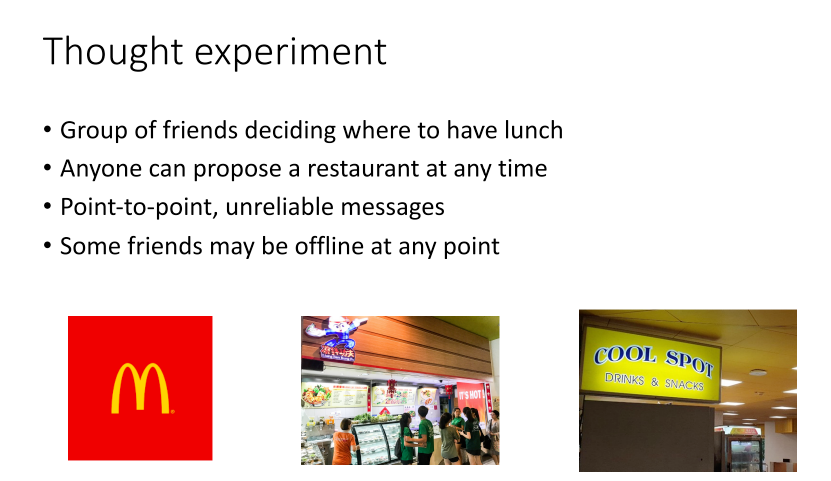 Consensus Protocols
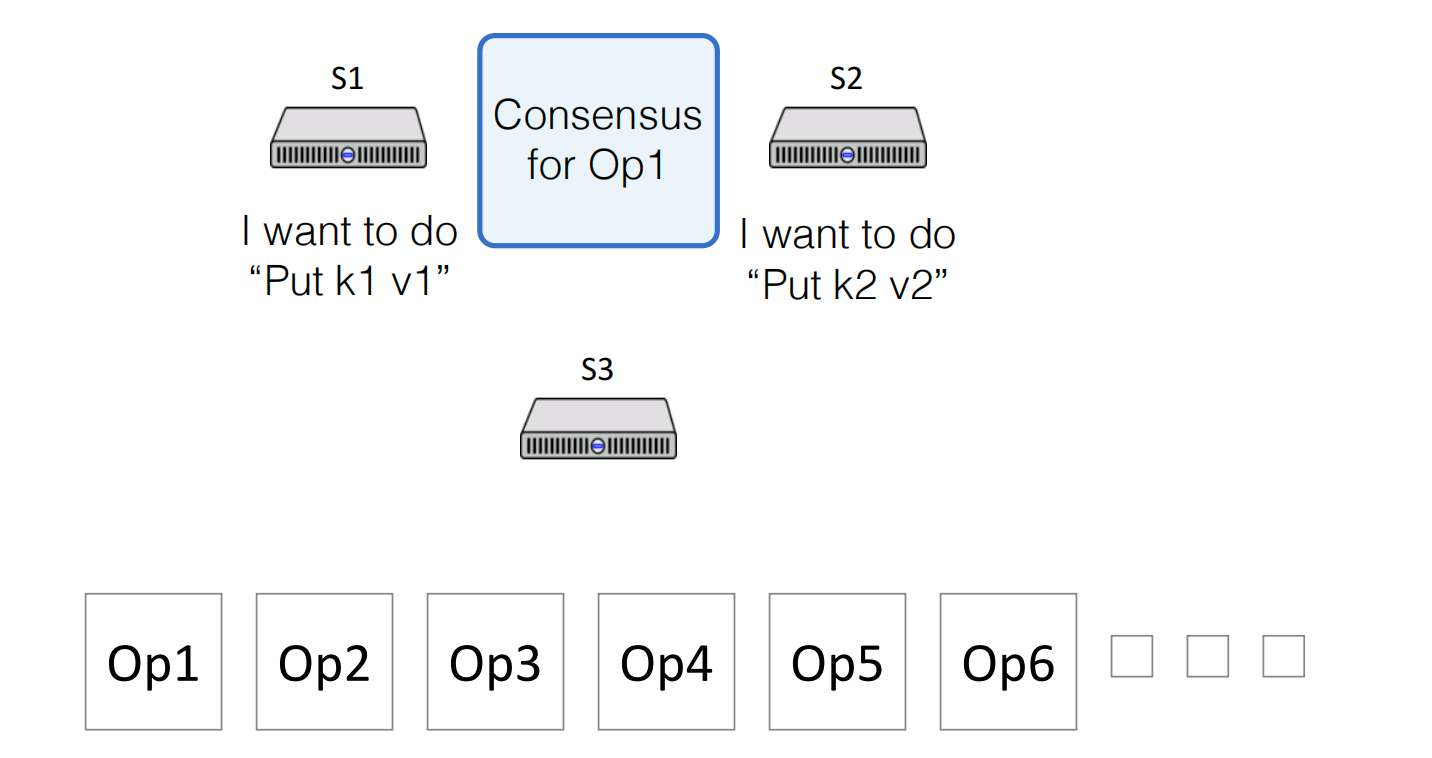 Consensus Protocols
Distributed Consensus:
A procedure for a number of processes to agree on a single proposal made by one of them.
Should eventually and only choose one value.
There are many proposed protocols to reach consensus
One famous protocol is Paxos
It address the Primary & Backup problem by majority
Majority: more than half of the participants
Majority Intersect: for any two majorities S and S’, there is some node in both S and S’
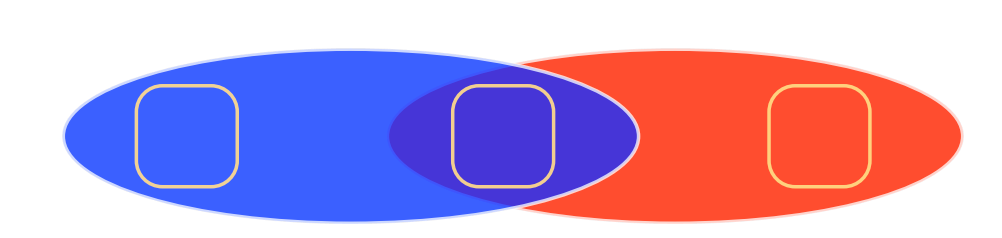 Consensus Protocols
Paxos Roles
Proposers
Propose values (proposals) to be chosen
Acceptors
Accept/reject proposals
Collectively decide when a value is chosen
Learners
Once a value is chosen, learn the decided value
All logical roles
Multiple roles can co-locate on the same physical node
Consensus Protocols
Paxos Terminology
Value: a possible value/operation to reach consensus on
Proposal: to select a value, the proposals are uniquely numbered 
Accept: A proposal/value is accepted by acceptor
Chosen: A proposal/value is chosen by majority
Learned: acceptors need to know the proposals is chosen
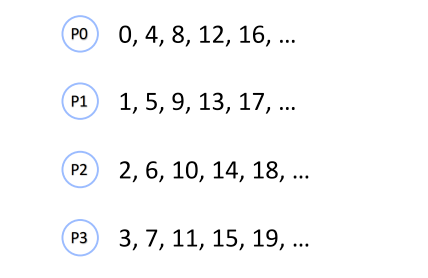 Consensus Protocols
Implementation of Paxos, to reach consensus, choose a Value
V: Value; N: Proposal number; 
Phase 1:
P1a: Proposer chooses a new n and sends the <prepare, n> to a majority of Acceptor.
P1b: If an acceptor a receives<prepare,n’>, where n’ > n of any <prepare,n> to which it has responded, then it responds to <prepare, n’> with
A promise not to accept any more proposals numbered less than n
The highest-numbered proposal (if any) that it has accepted
Phase 2:
P2a: If the proposer receives a response to <prepare,n> from a majority of acceptors, then it sends to each <accept,n,v>, where v is either
The value of the highest-numbered proposal among the responses
Any value if the responses reported no proposals
P2b: If an acceptor receives <accept,n,v>, it accepts the proposal unless it has in the meantime responded to <prepare,n’> , where n’ > n
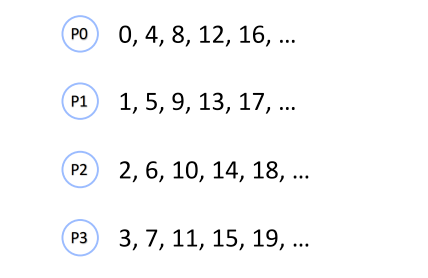 Consensus Protocols
P1a: proposer sends <prepare>
P0
(nil,nil)
p1a<0>
P1a: Proposer chooses a new n and sends the <prepare, n> to a majority of Acceptor.
P1
(nil,nil)
P2
(nil,nil)
P3
Proposer
Acceptor
Consensus Protocols
P1b: acceptor receives preparesends back <response>
p2b<0,nil>
P0
(0,nil)
p2b<0,nil>
P1b: If an acceptor a receives<prepare,n’>, where n’ > n of any <prepare,n> to which it has responded, then it responds <response> to <prepare, n’> with
A promise not to accept any more proposals numbered less than n
The highest-numbered proposal (if any) that it has accepted
P1
(0,nil)
P2
(nil,nil)
P3
Proposer
Acceptor
Consensus Protocols
P2a: proposer receives <response> and sends <accept, “A”>
P2a: If the proposer receives a response to <prepare,n> from a majority of acceptors, then it sends to each <accept,n,v>, where v is either
The value of the highest-numbered proposal among the responses
Any value if the responses reported no proposals
P0
(0,nil)
p2a<0,”A”>
P1
(0,nil)
P2
(nil,nil)
P3
Proposer
Acceptor
Consensus Protocols
P2b: acceptor accepts the proposal
P2b: If an acceptor receives <accept,n,v>, it accepts the proposal unless it has in the meantime responded to <prepare,n’> , where n’ > n
P0
(0,”A”)
p2a<0,”A”>
P1
(0,”A”)
P2
(nil,nil)
P3
Proposer
Acceptor
Problem
Liveness is not guaranteed because of race conditions of proposal conflictins.
Solution? Have a stable/distinguished Leader
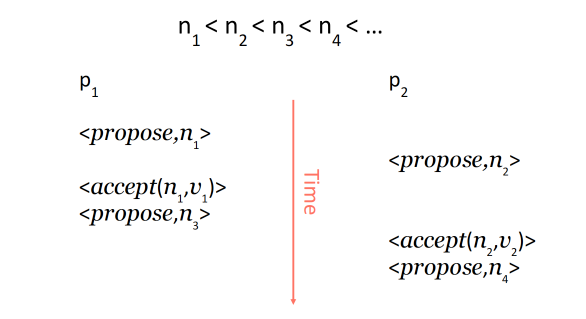 PMMC: Paxos made moderate complex
Published in 2015
Roles: Replica, acceptor, leader
PMMC has a stable leader
Leader “election” by running Paxos Phase 1 for all instances
Normal case: only needs to run Paxos Phase 2 protocol
If leader fails? 
The follower finds there is no heartbeats from leader for a while, timeout.
They will elect themselves as leader if didn’t receive others’ election
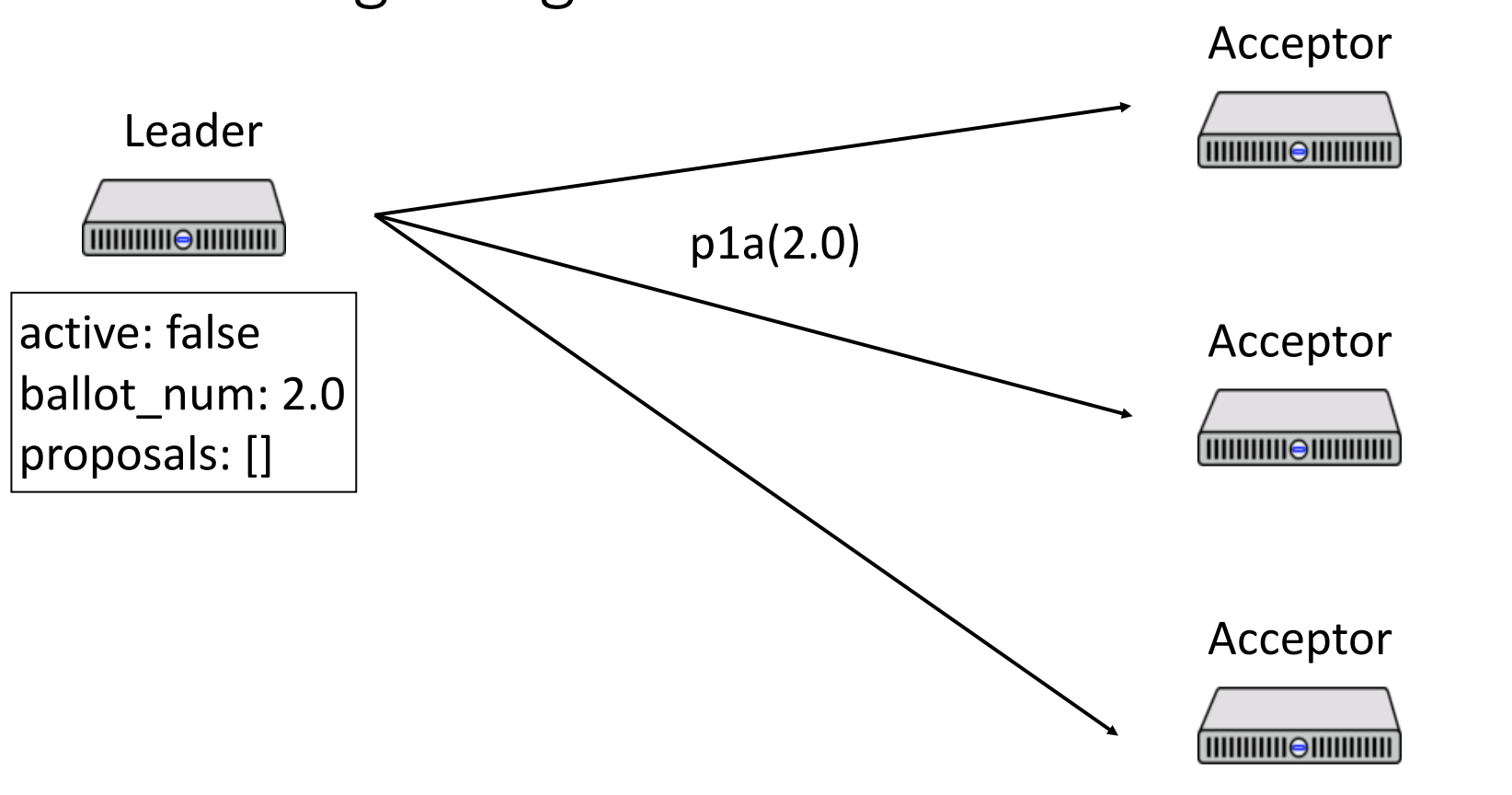 PMMC: Paxos made moderate complex
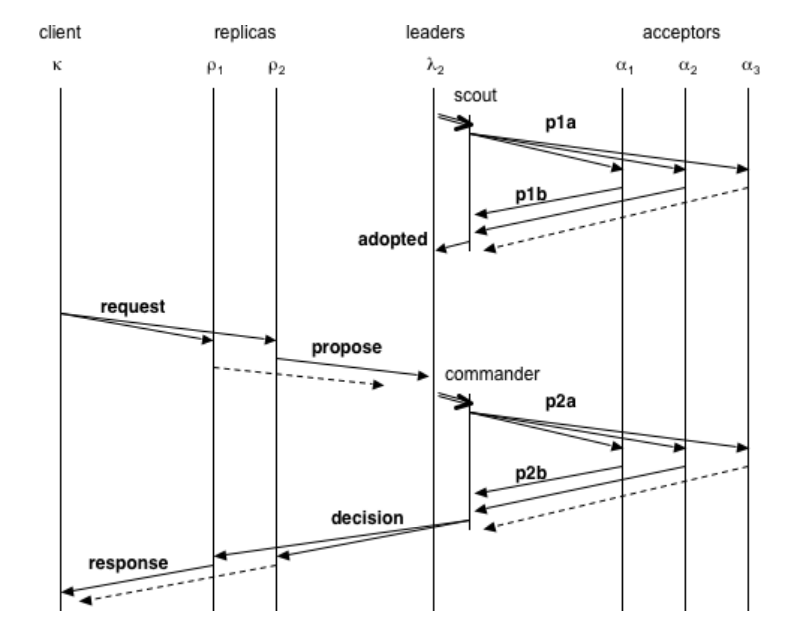 Raft
Leader election per term
Log replication
Leader replicates log to all followers
Restrictions on leader election to enforce safety
Raft
Roles: Leader, Follower, Candidates
Leader election per term
Log replication
Leader replicates log to all followers
Restrictions on leader election to enforce safety
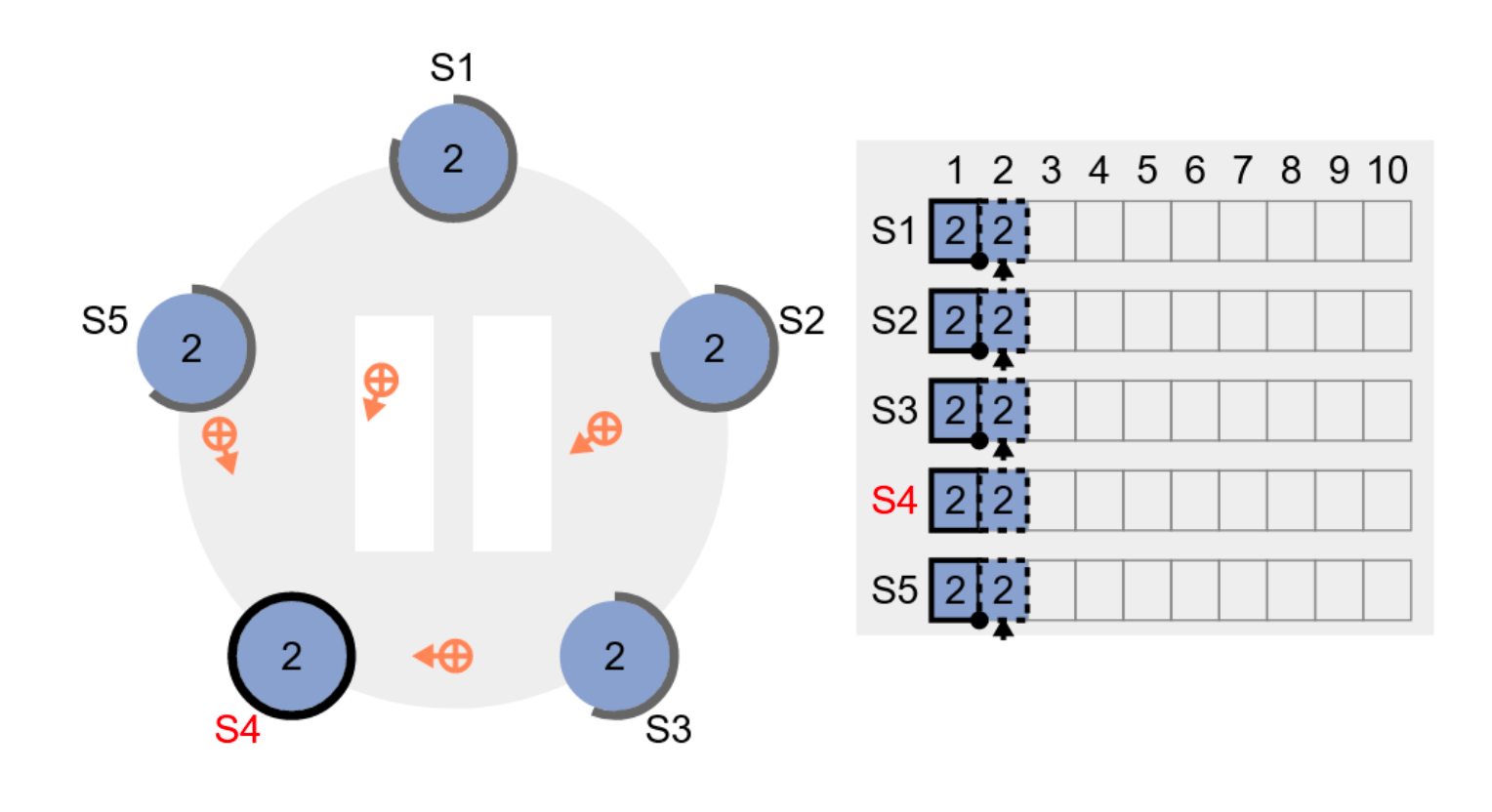 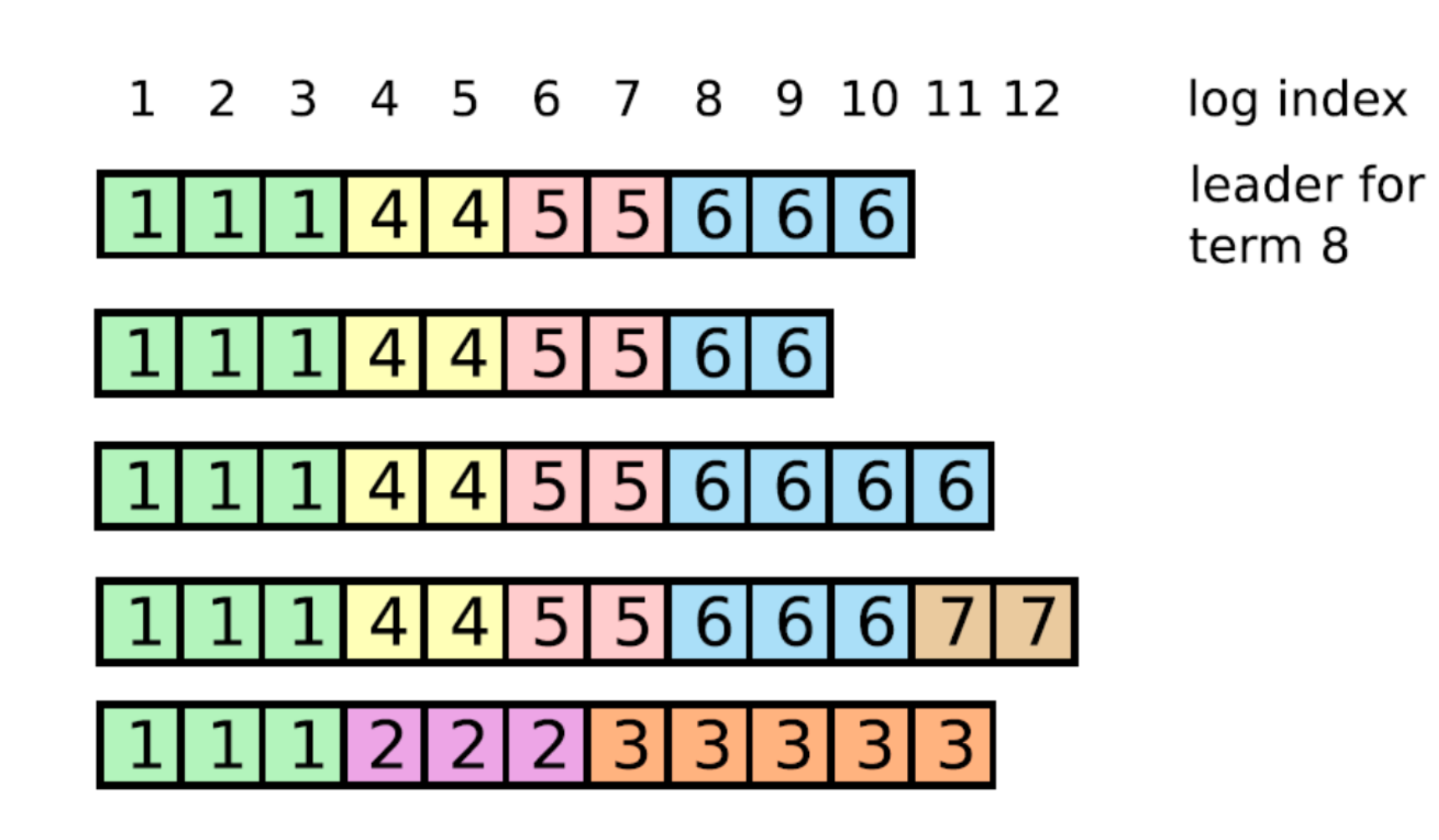 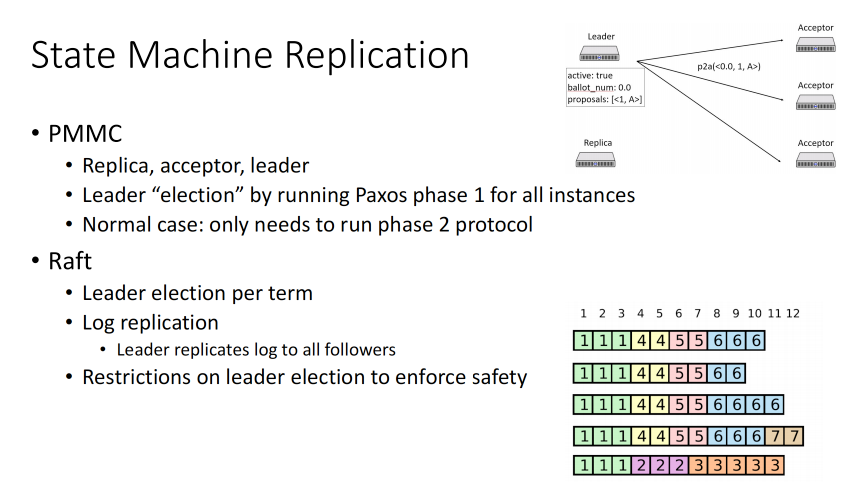 Consensus Protocols: Paxos
Consensus Protocols
Questions:
Does Paxos resolve the Two Generals’ problem?
No, because Paxos can reach consensus on majority decisions. Cannot be applied while there is only two machines.
What service is using consensus protocols?
Raft: ETCD, Kafka
Paxos: Zookeeper(Paxos Variant)
TOC
Why Distributed Systems?
Two-Generals’ Problem
RPC semantics
Distributed State & Consistency
Fault Tolerance & State Machine Replication
Consensus & Consensus Protocol
Distributed Transaction
More
Q&A
Distributed Transactions
Traditional Transaction
In single-node DB
Guarantees of a transactional system (ACID)
Atomicity
Either all operations executed (commit), or nothing (abort)
Consistency
Changes within a transaction are consistent with application constraints
Isolation
All transactions run in an “isolated” environment
MySQL: READ UNCOMMITTED , READ COMMITTED , REPEATABLE READ , and SERIALIZABLE
Durability
transaction effects are persisted
Distributed Transaction (Wrong)
You are going to book either three events or no events
Badminton Playground
Restaurant
Cinema
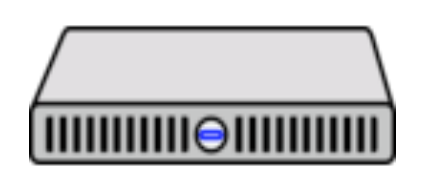 yes
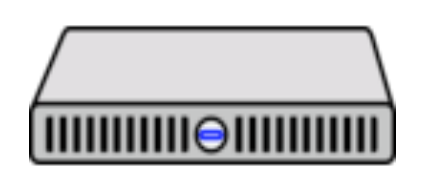 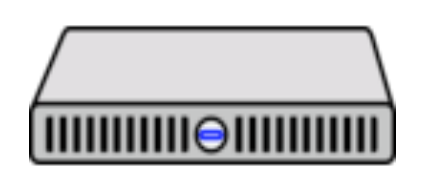 yes
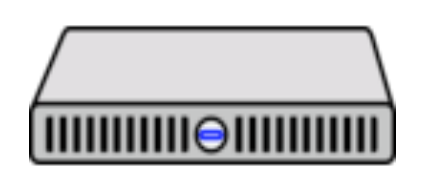 Distributed Transaction (Wrong)
You are going to book either three events or no events
Badminton Playground
Restaurant
Cinema
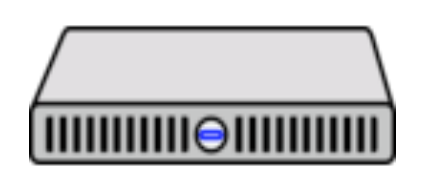 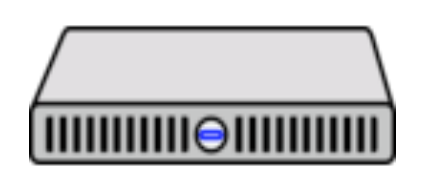 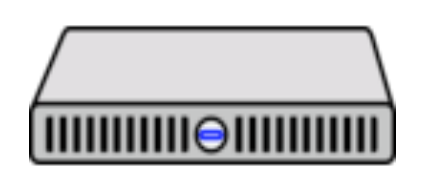 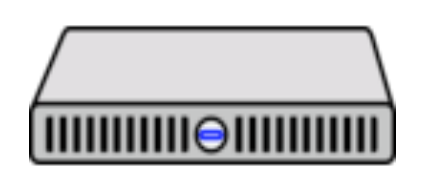 No
Ends up only book two events, not expected
Distributed Transaction (Correct)
You are going to book either three events or no events
Badminton Playground
Restaurant
Cinema
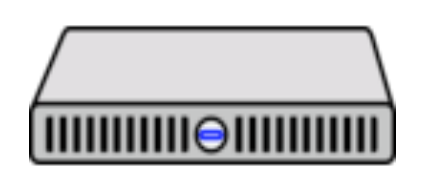 Maybe book
yes
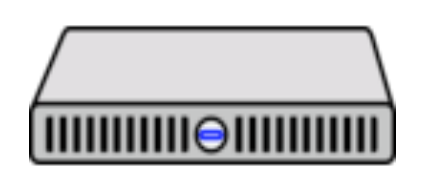 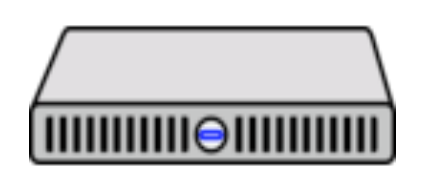 Maybe book
yes
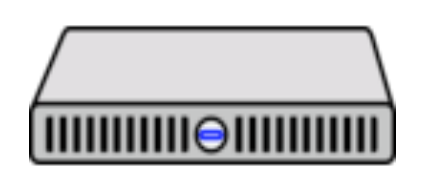 Distributed Transaction (Correct)
You are going to book either three events or no events
Badminton Playground
Restaurant
Cinema
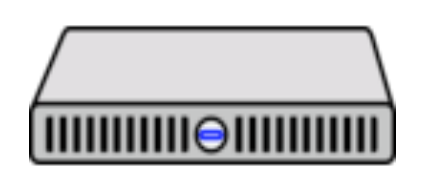 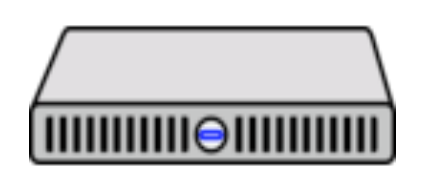 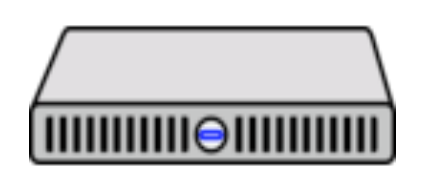 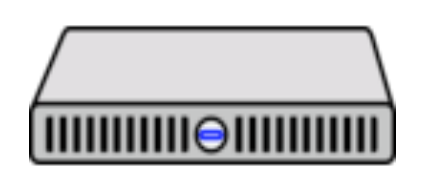 No
Distributed Transaction (Correct)
You are going to book either three events or no events
Badminton Playground
Restaurant
Cinema
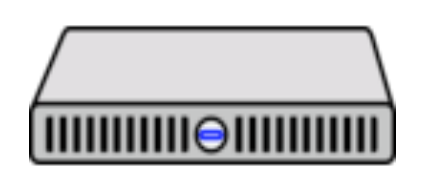 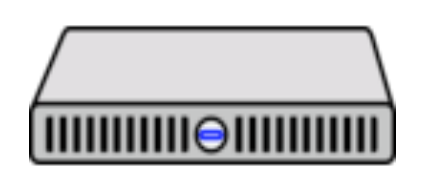 No
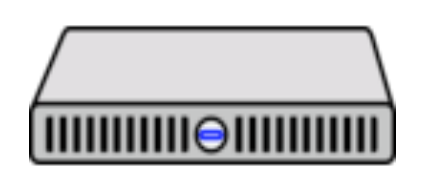 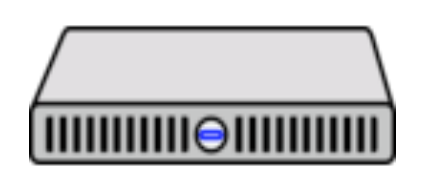 No
Distributed Transaction (Two Phase Commit)
Roles:
Participants
Coordinator
Actions
RPC request
Log before sending RPC
RPCs:
Coordinator -> Participants, PREPARE: 
Can you accept this transaction?
Participants -> Coordinator, Vote: 
I can accept.
Coordinator -> Participants, COMMIT: 
Commit this transaction
Participants -> Coordinator, ABORT: 
Abort this transaction
Distributed Transaction (Two Phase Commit)
Commit without failures
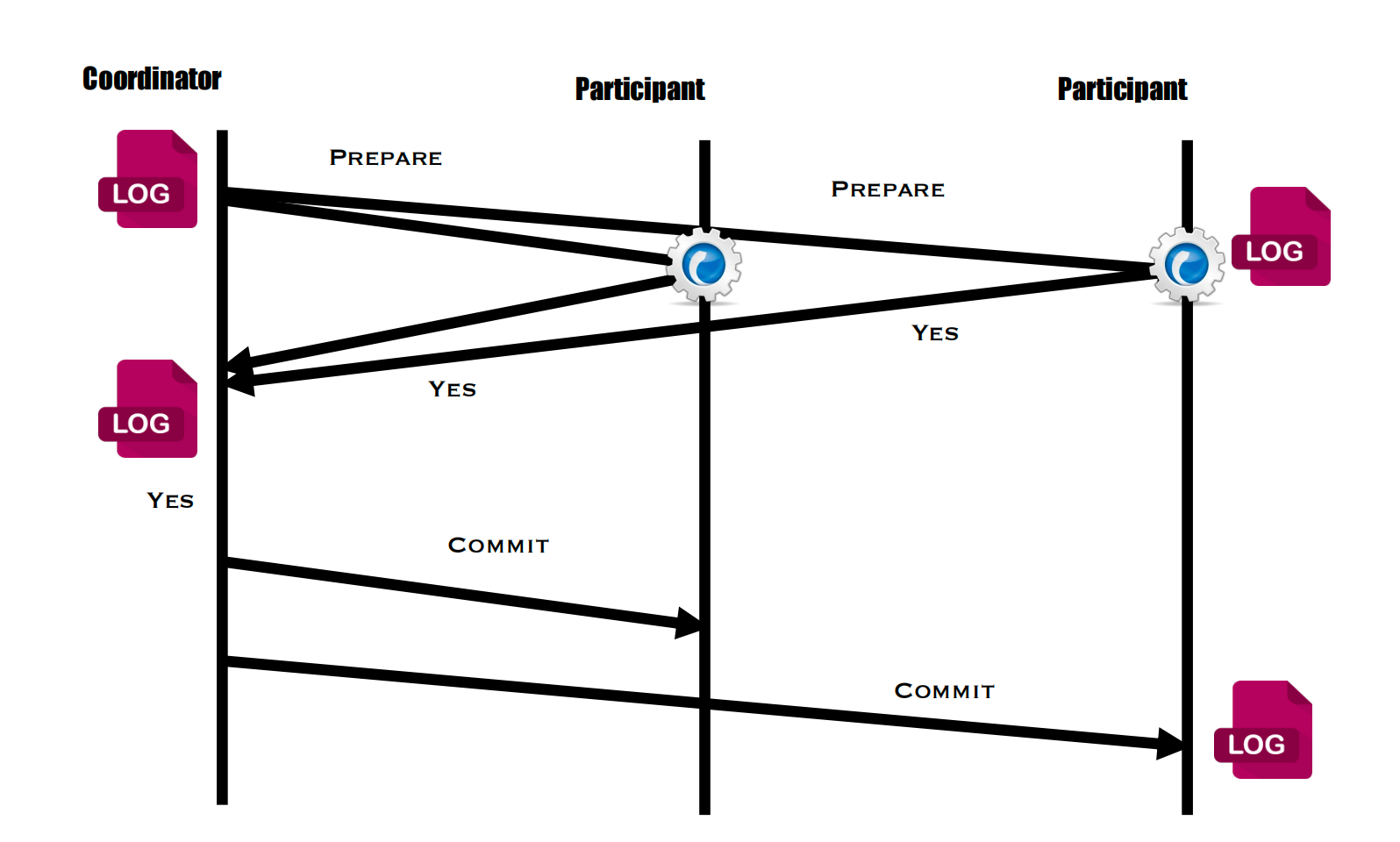 Distributed Transaction (Two Phase Commit)
Abort without failures
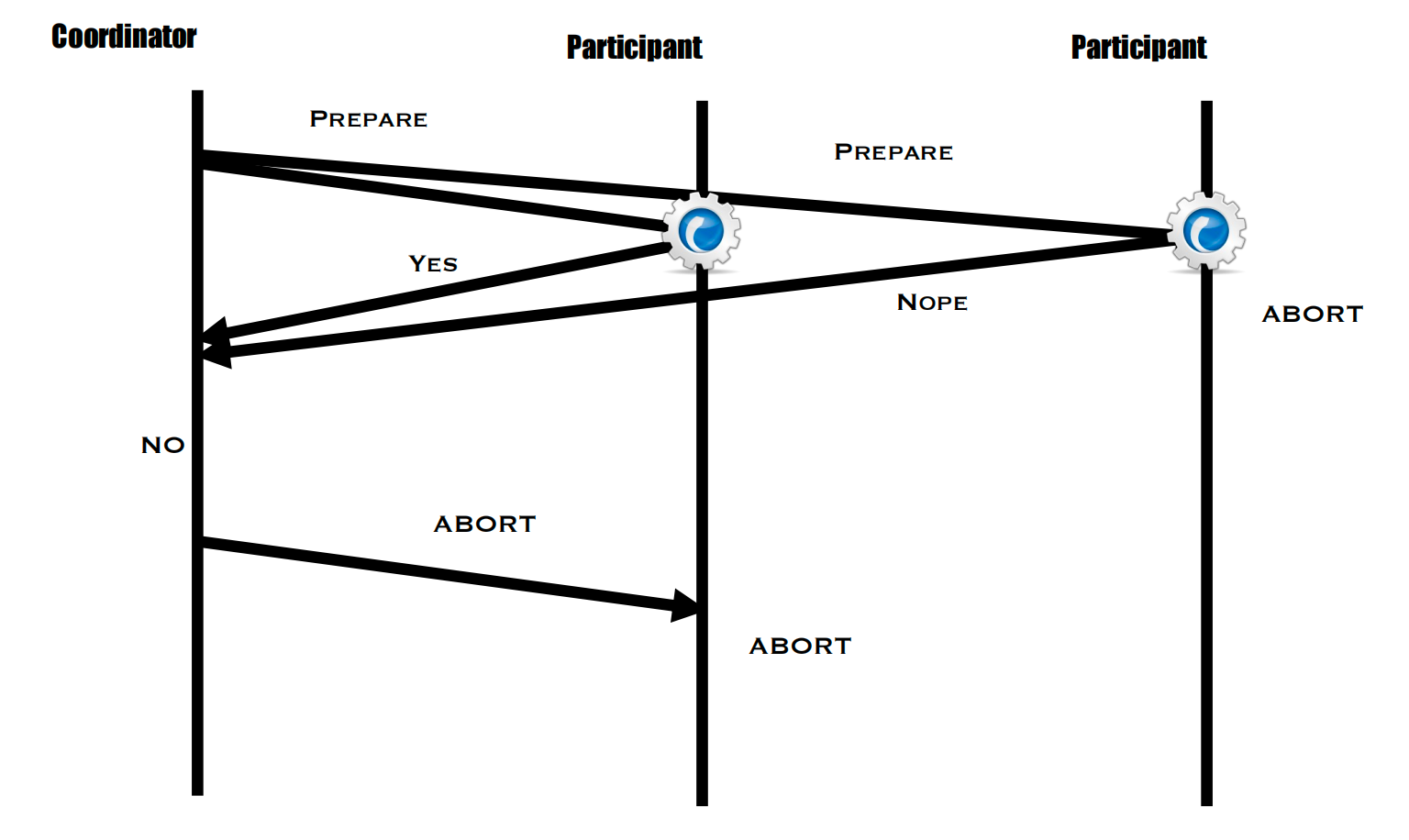 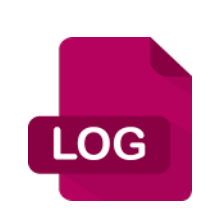 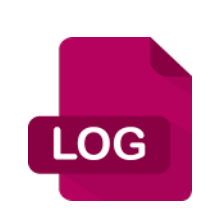 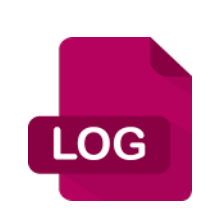 Distributed Transactions
In the absence of failures, 2PC is pretty simple
What if failures happen?
Participant failures? 
Coordinator failures? 
Message drops?
Distributed Transactions
Participants fails before sending response
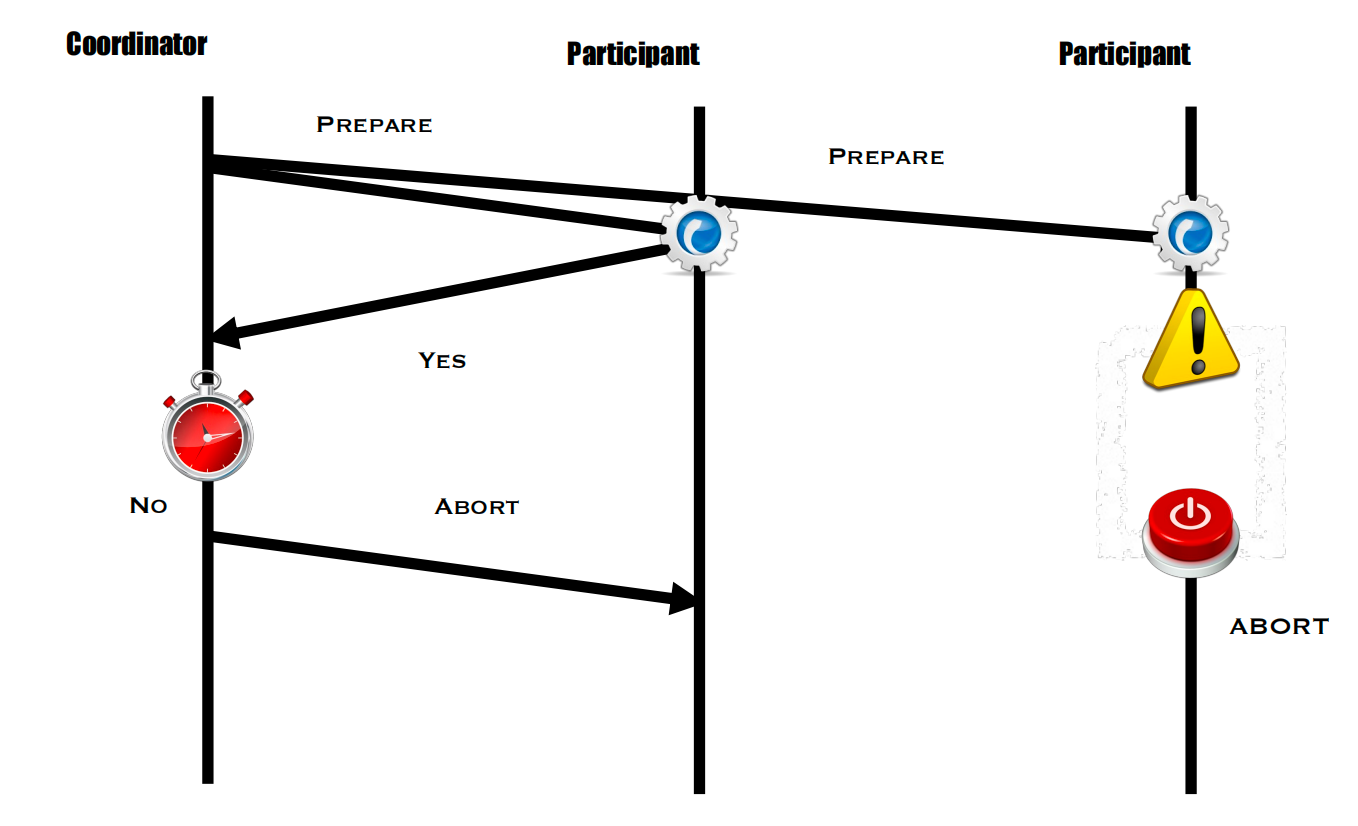 Fails and recover
Distributed Transactions
Participants fails after sending vote
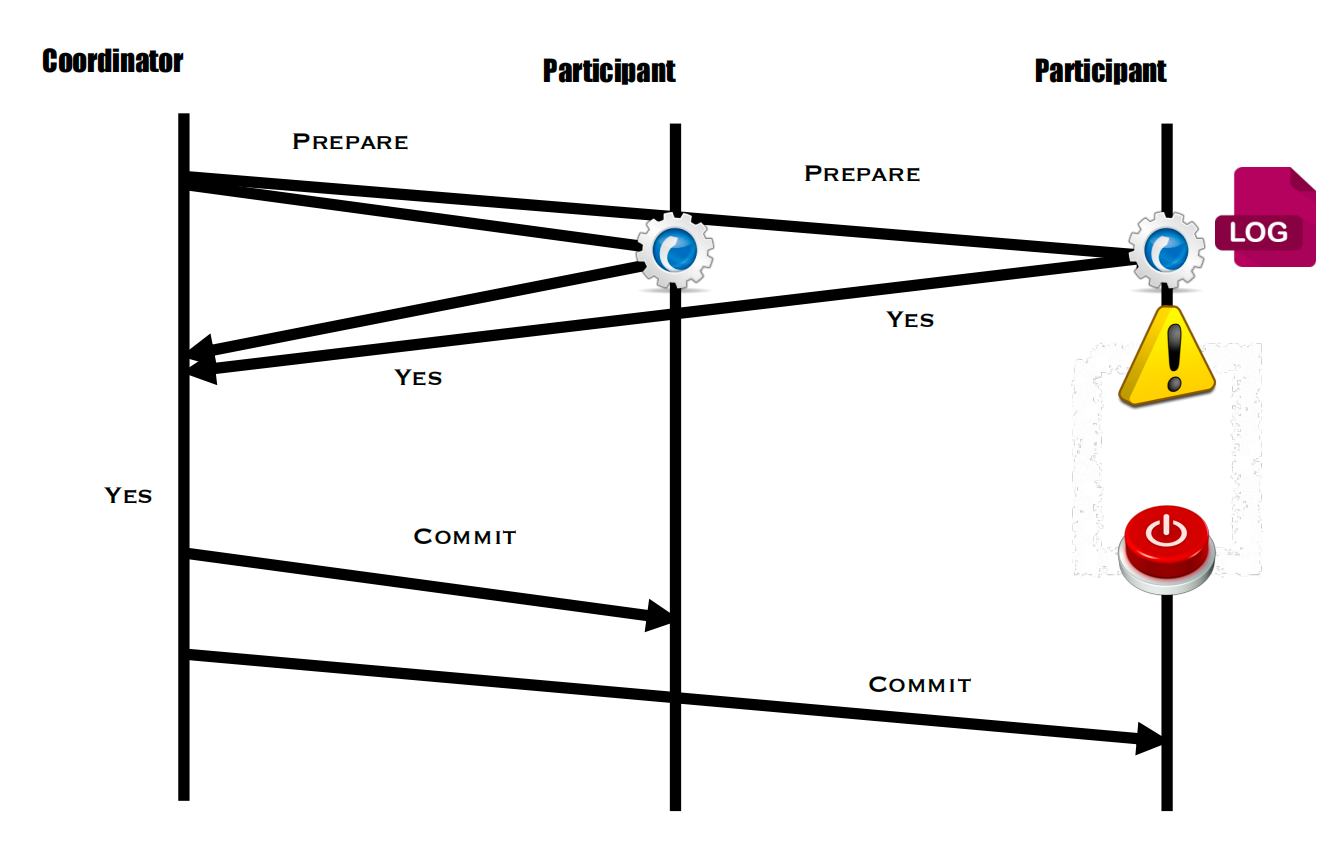 Distributed Transactions
What if participant fails after sending vote, but the vote is lost?
After recovery, should participant commit again?
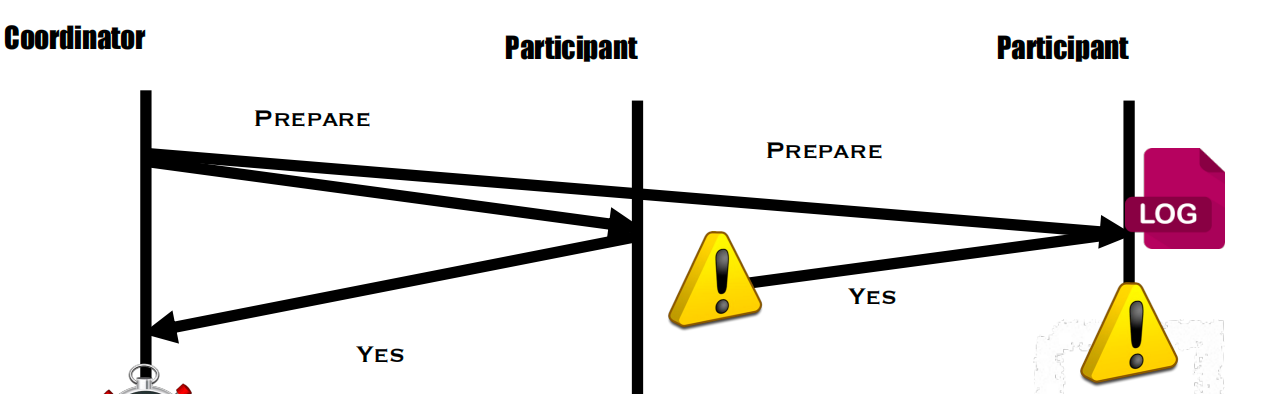 Distributed Transactions
What if participants fails after sending vote, but the vote is lost?
Can commit again, or ask for decision. Either way, the coordinator should tell participant the result.
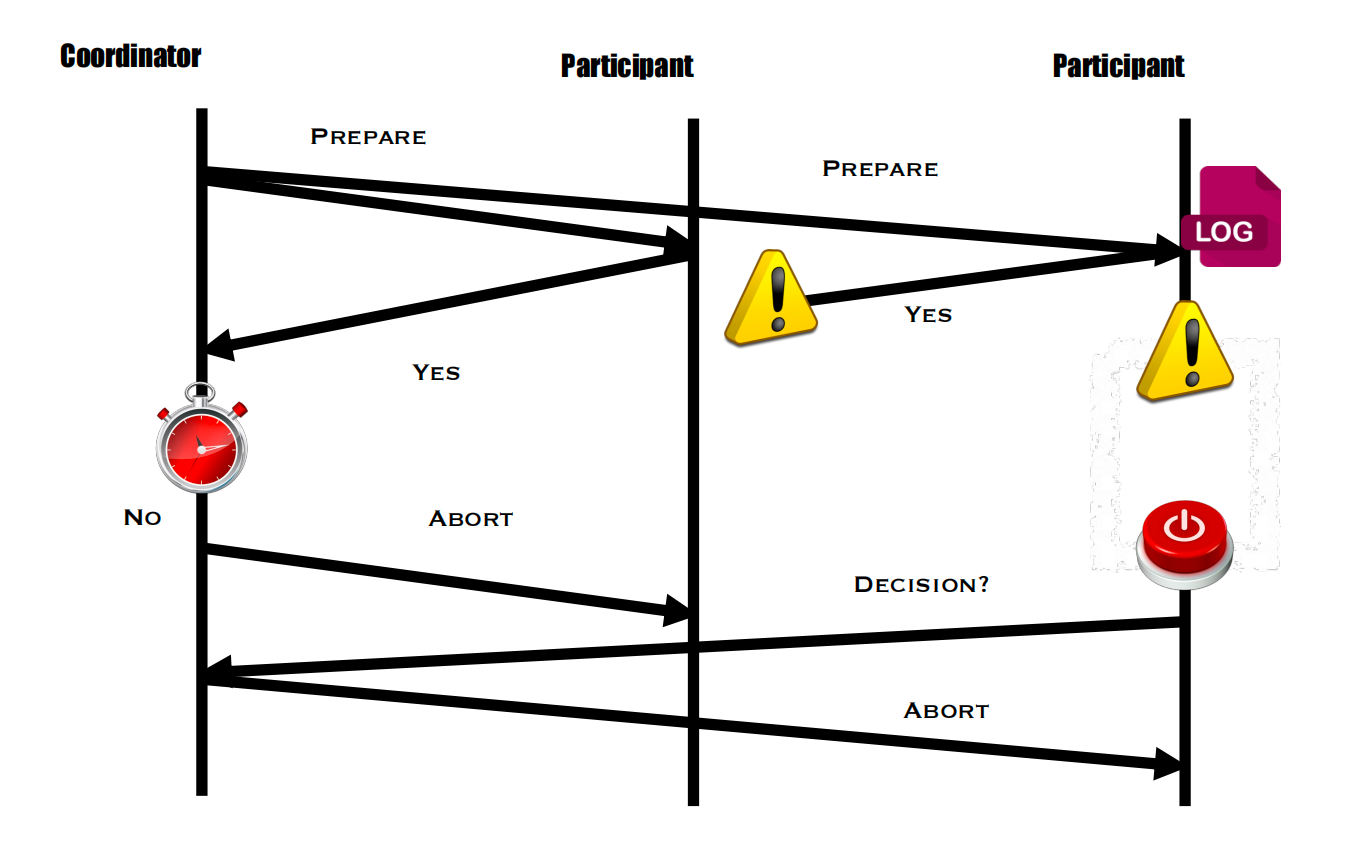 Distributed Transactions
Coordinator fails before sending decision?
After recovery, should coordinator commit the transaction?
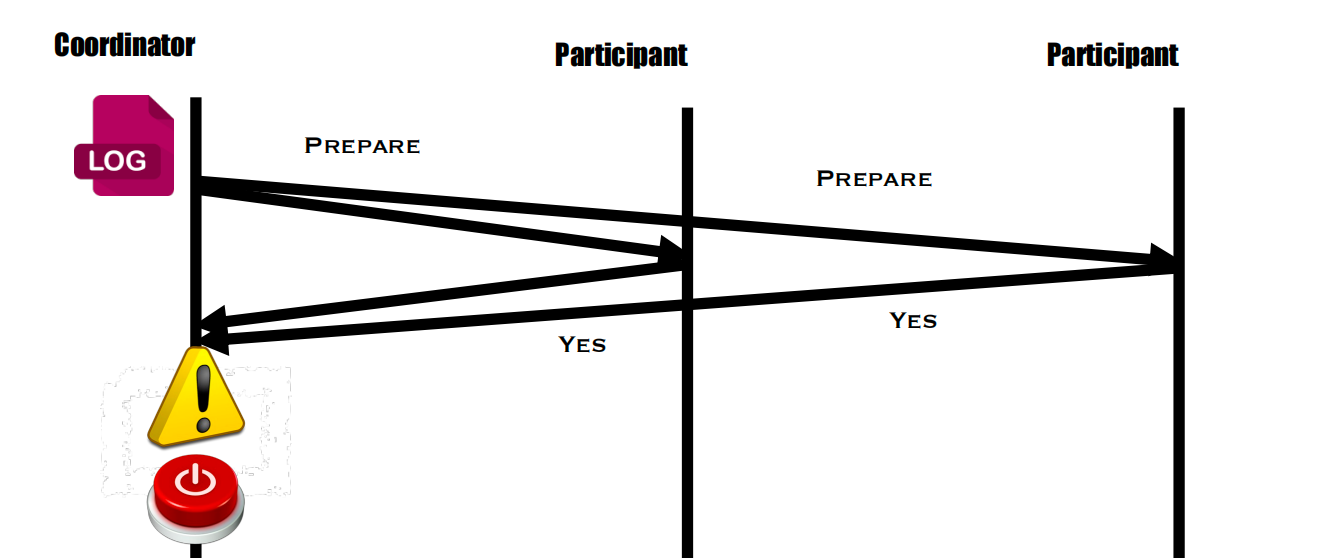 Distributed Transactions
Coordinator fails before sending decision?
After recovery, should coordinator commit the transaction?
Shouldn’t, it should prepare again or simply abort.
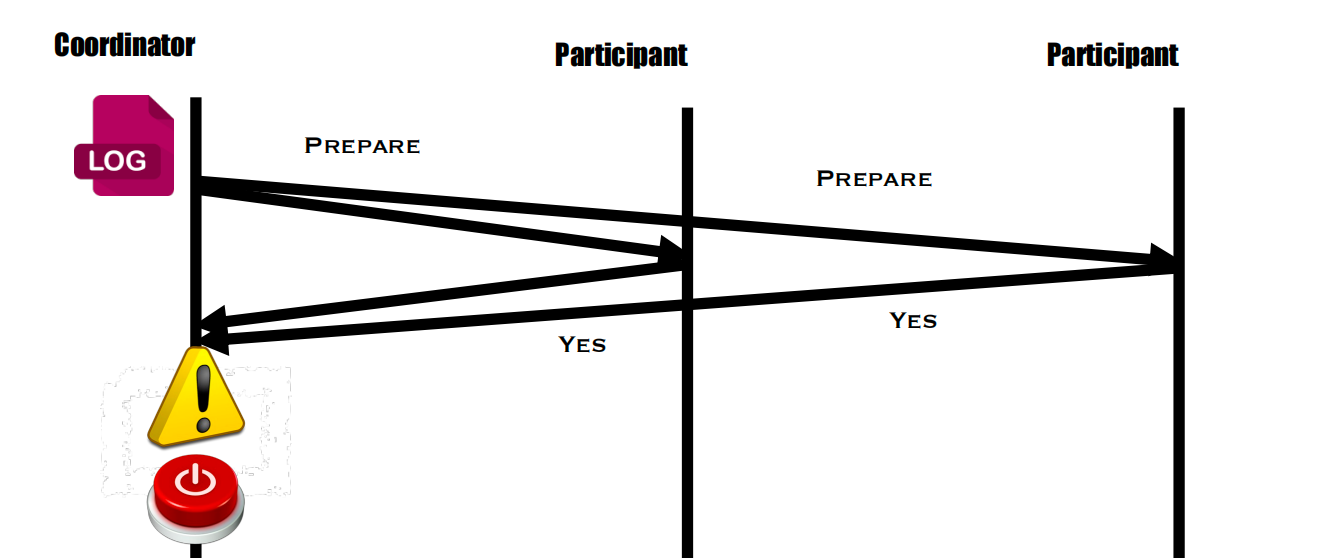 Distributed Transactions
Coordinator fails before sending decision?
After recovery, should coordinator commit the transaction?
Shouldn’t, it should prepare again or simply abort.
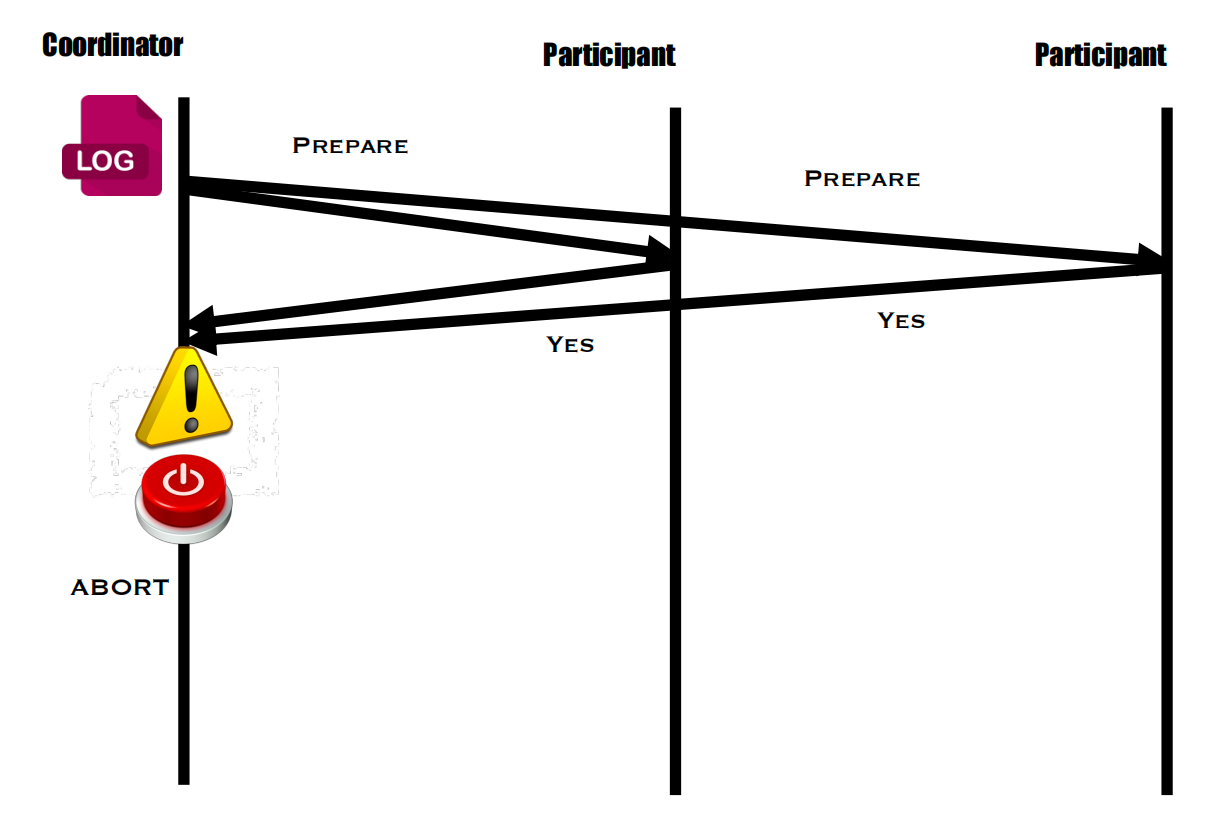 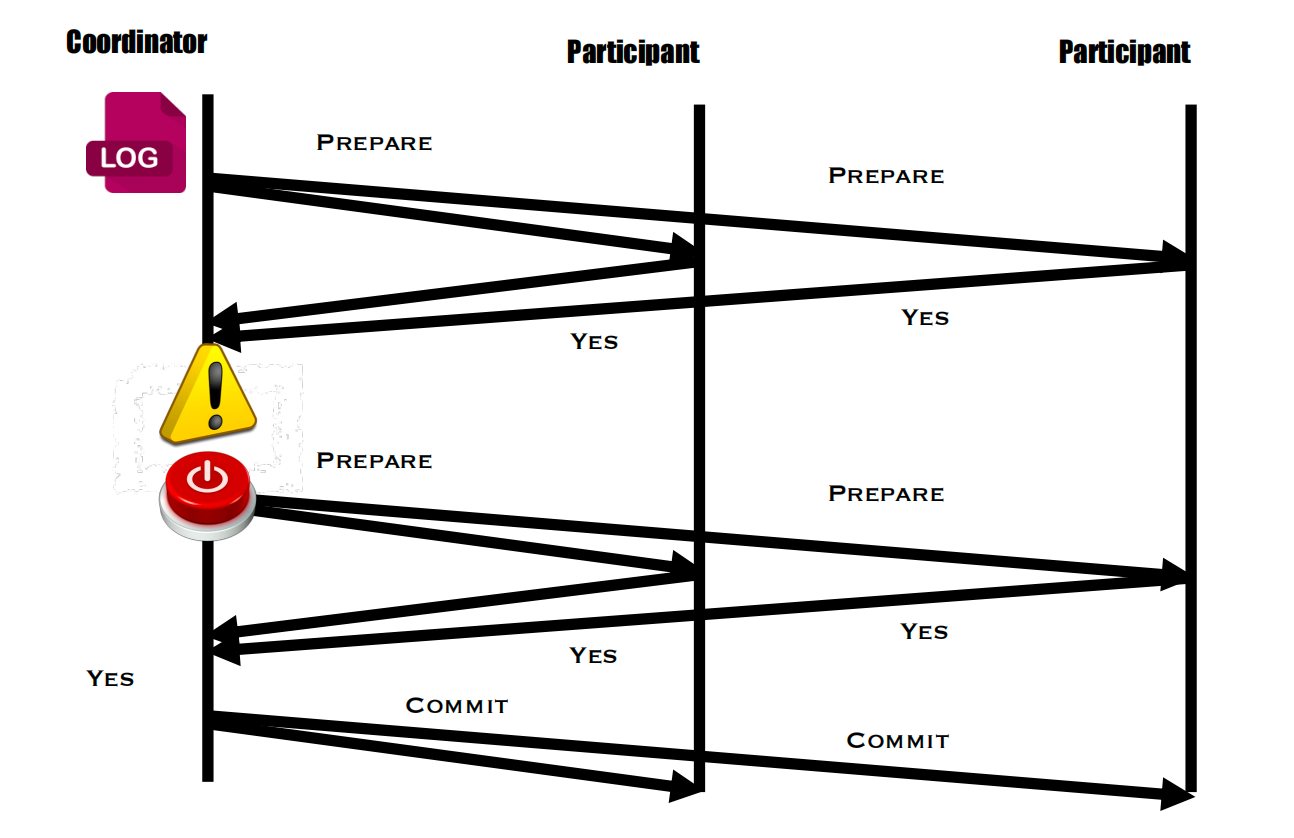 Distributed Transactions
Coordinator fails after sending decision?
Should we abort?
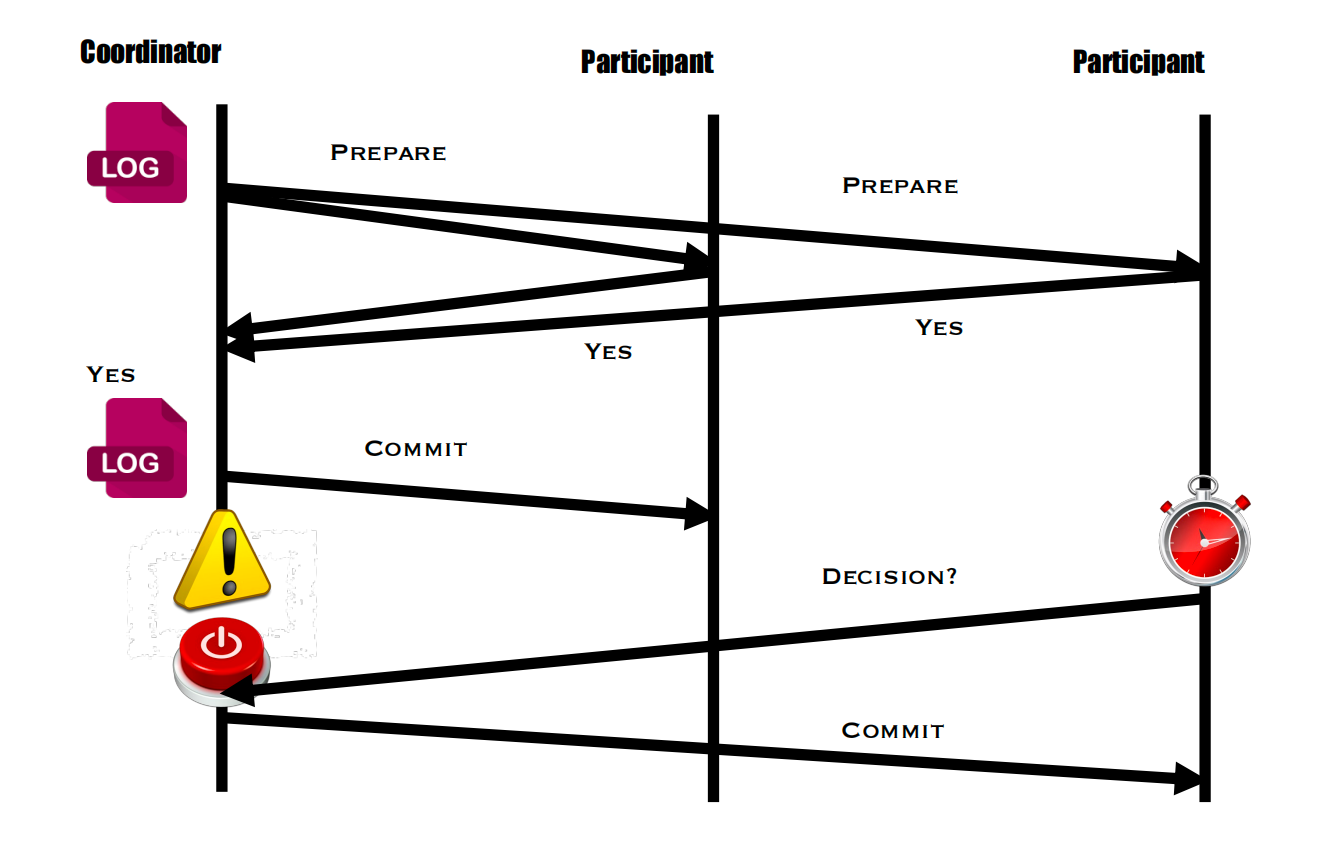 Distributed Transactions
Coordinator fails after sending decision?
Should we abort? No! Because there is log.
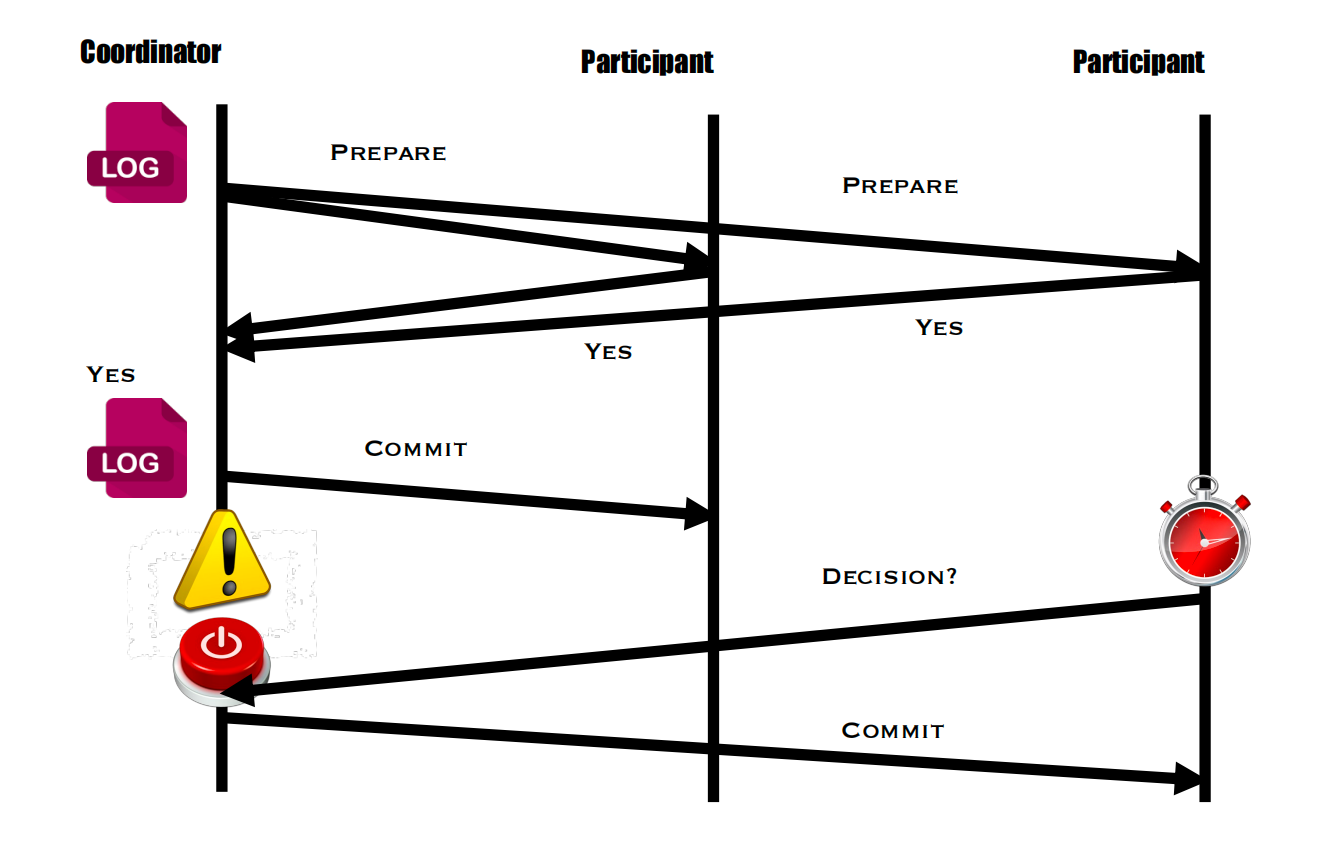 Distributed Transactions
Other Concurrency Control Protocols
Optimistic concurrency control (OCC)
Timestamp ordering (TO)
Multiversion concurrency control (MVCC)
Many others…
Put it together
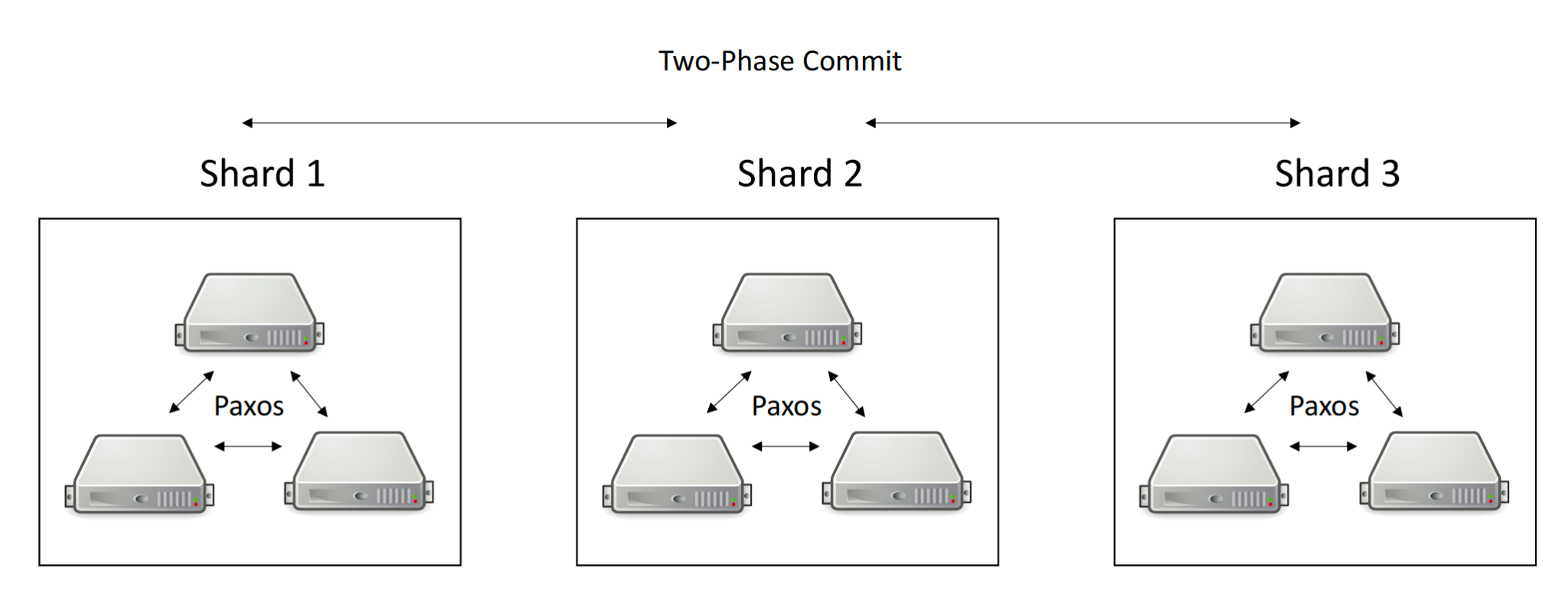 TOC
Why Distributed Systems?
Two-Generals’ Problem
RPC semantics
Distributed State & Consistency
Fault Tolerance & State Machine Replication
Consensus & Consensus Protocol
Distributed Transaction
More
Q&A
More
Byzantine Fault Tolerance
Distributed File Systems
Distributed Storage
Distributed Computing
MLsys
Byzantine Fault Tolerance
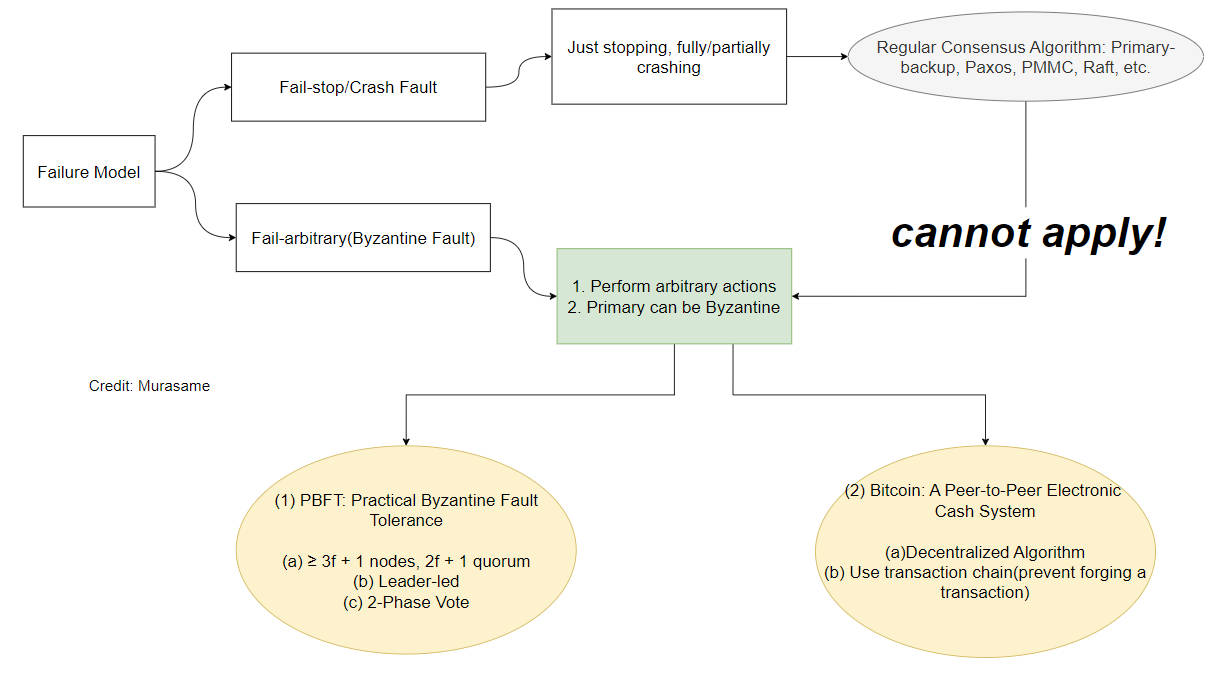 Distributed File Systems
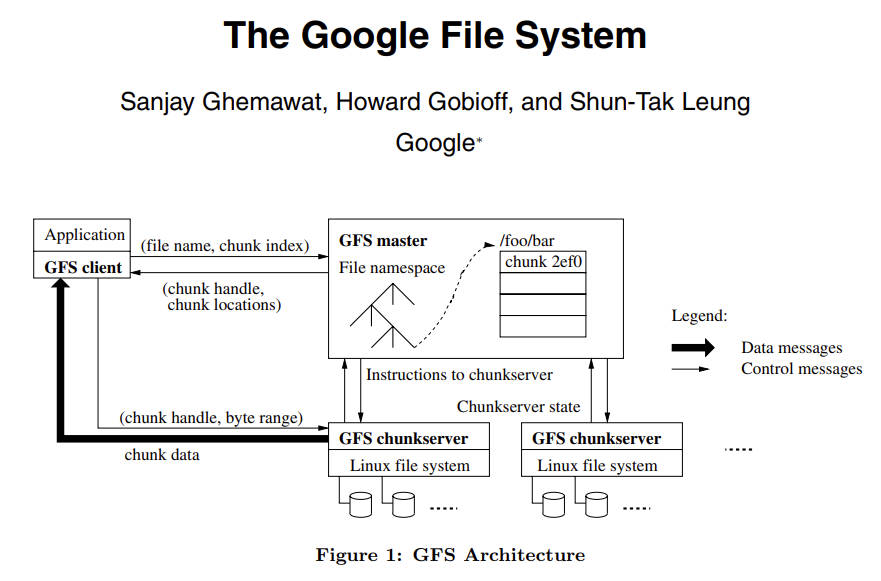 Distributed Storage
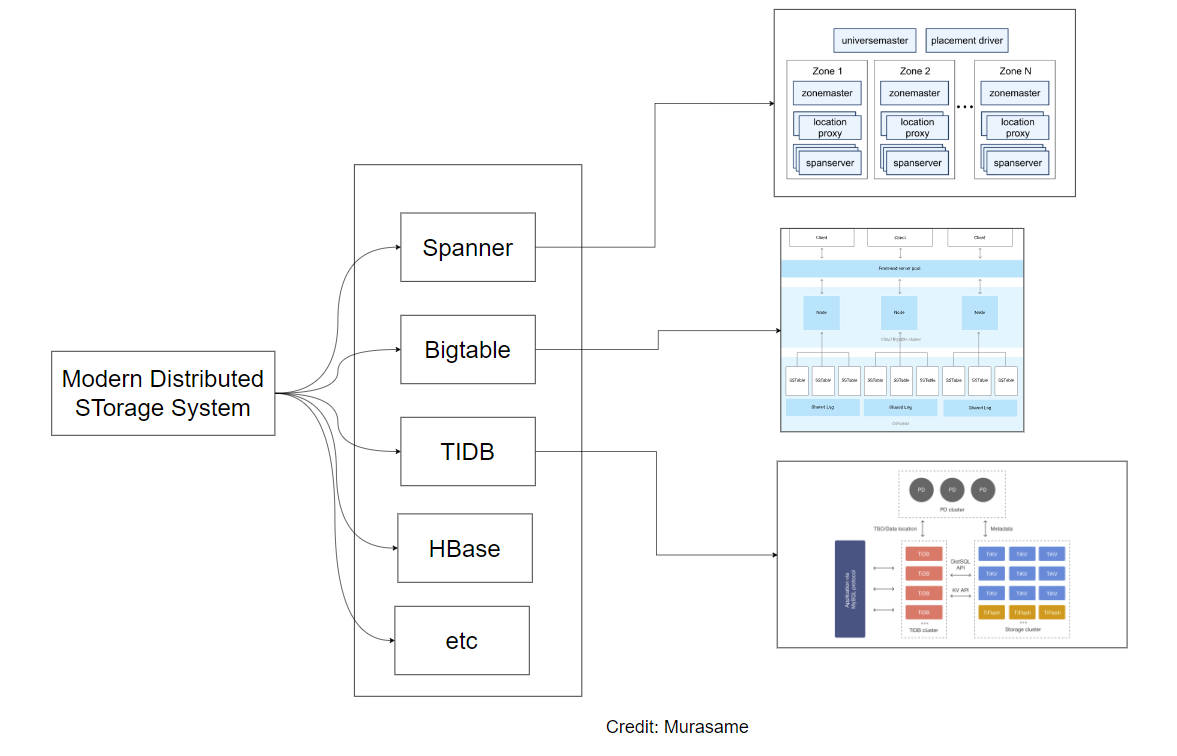 Distributed Storage
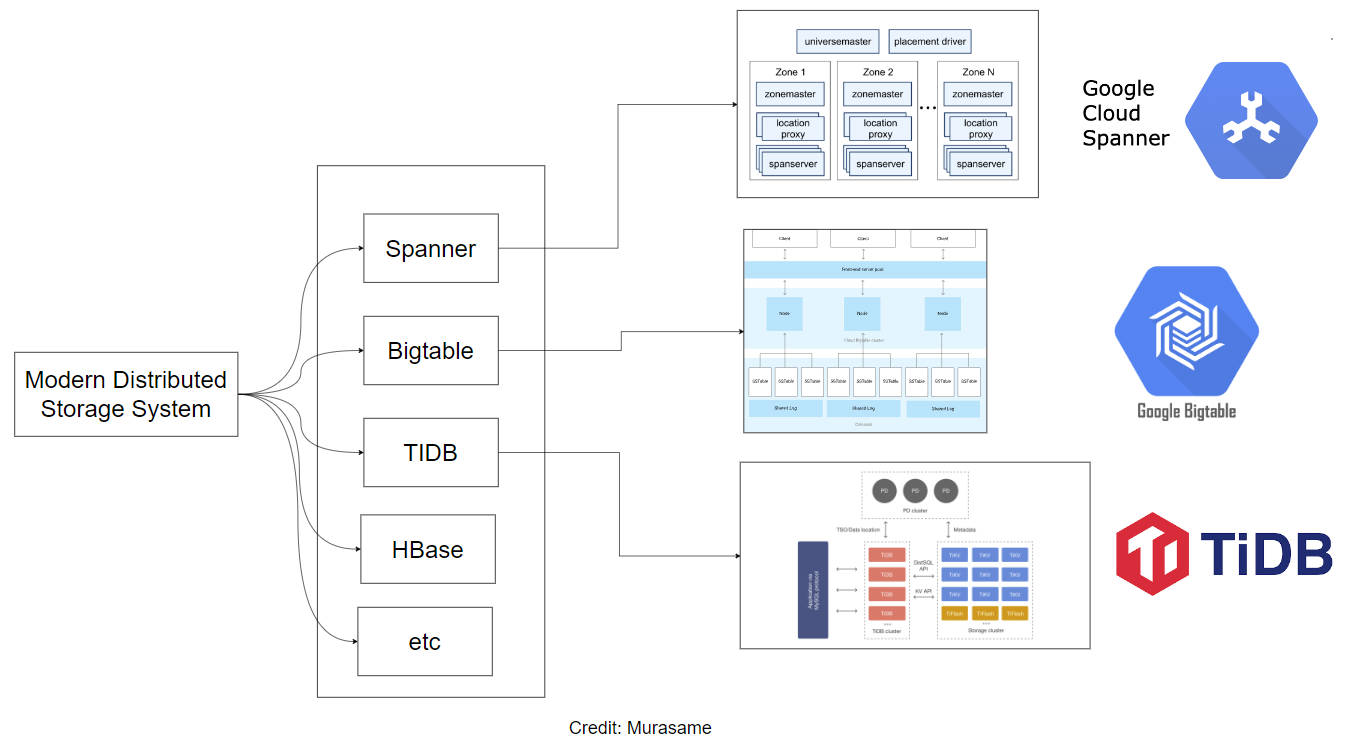 Distributed Computing
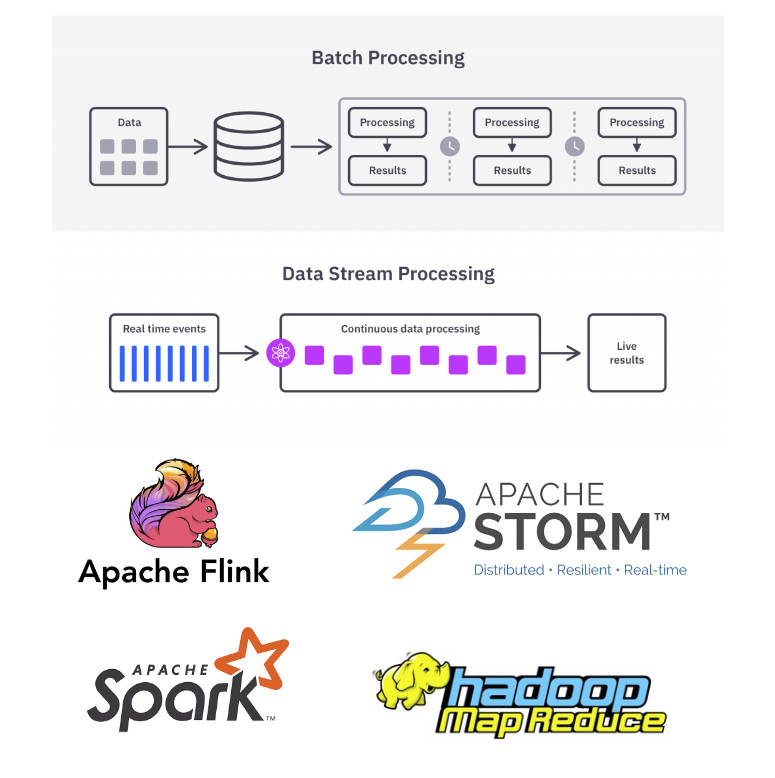 Distributed Machine Learning Systems
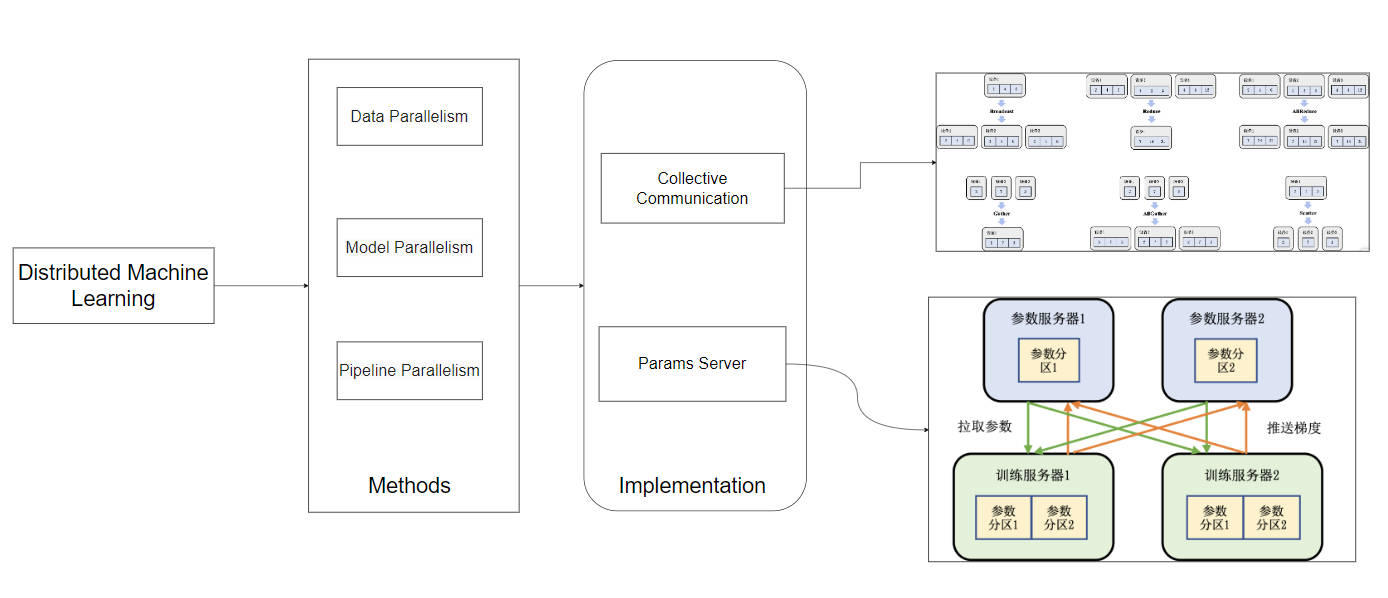 Q&A